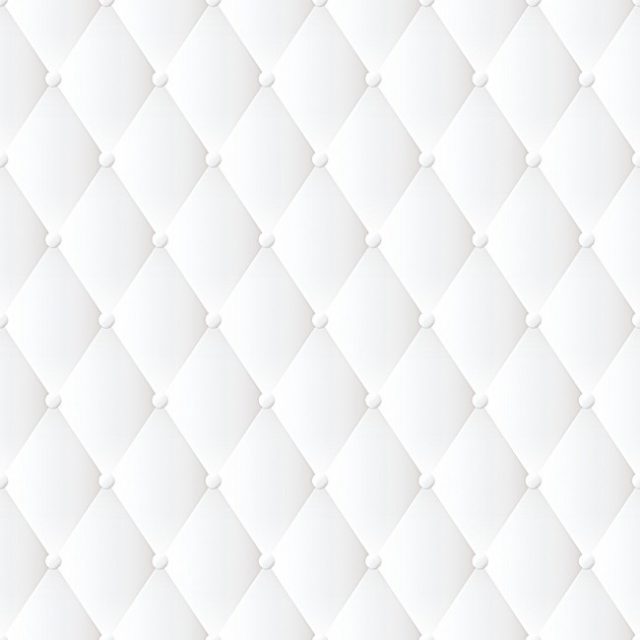 Развивающая предметно-пространственная среда в группе
МБДОУ «Детский сад № 6 «Ласточка»
Набиева Р.М.
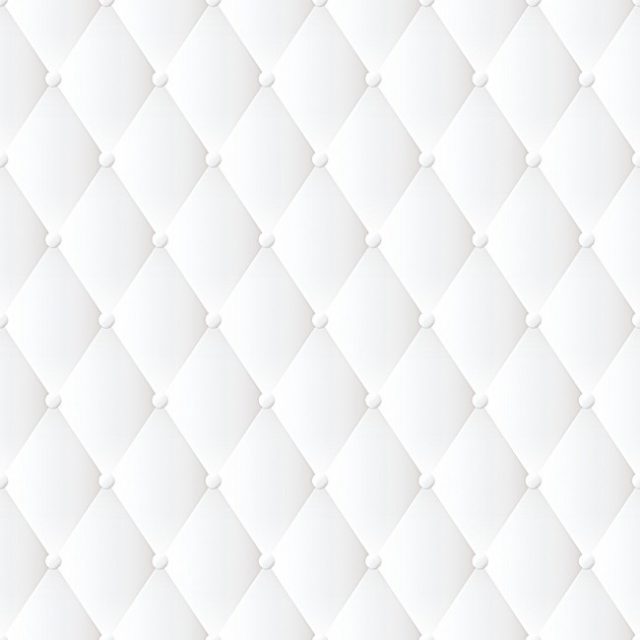 Актуальность
Детство – особый период в жизни ребенка-дошкольника. Это время, ребенок активно познает окружающий мир, осваивает орудийные способы действия в быту, игре. 
   Одним из определяющих факторов воспитания детей является развивающая предметно-пространственная среда. Правильно организованная она помогает взрослому обеспечить гармоничное развитие ребенка, создать эмоционально-положительную атмосферу в группе, устраивать и проводить игры-занятия и таким образом приучать   детей к самостоятельным играм с постепенно усложняющимся содержанием.
    В соответствии с возрастными особенностями детей  и требованиям программы «От рождения до школы» при подготовке к новому учебному году особое внимание было уделено тому, что образовательное пространство должно предоставлять необходимые и достаточные возможности для движения, предметной и игровой деятельности
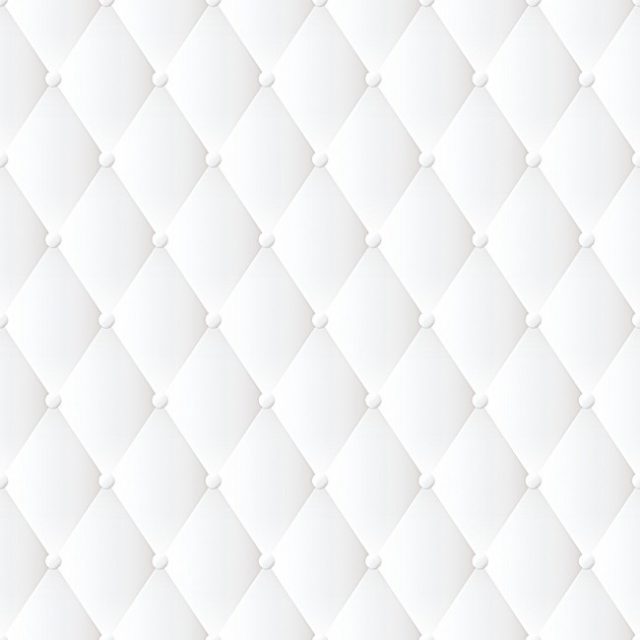 Требования ФГОС ДО к содержанию развивающей предметно-пространственной среды:
Содержательная насыщенность
Трансформируемость
Полифункциональность 
Вариативность 
Доступность
Безопасность
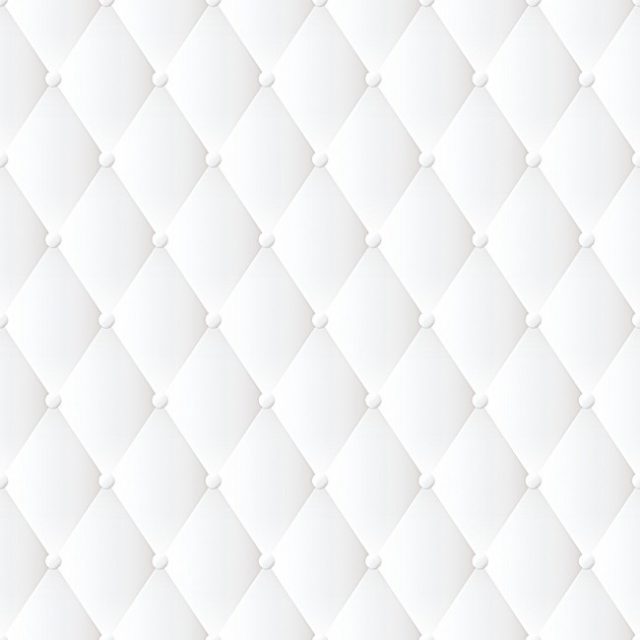 Цель : обогащение  развивающей предметно-пространственной среды группы  как важного средства воспитания и развития детей дошкольного возраста. 
Задачи:
удовлетворять потребности детей в движении, общении, разнообразной деятельности в соответствии с их возрастными и индивидуальными особенностями; 
способствовать формированию у родителей воспитанников доверия к педагогам и желания активно участвовать в жизни ДОУ; 
повысить свой профессиональный уровень.
Патриотический уголок
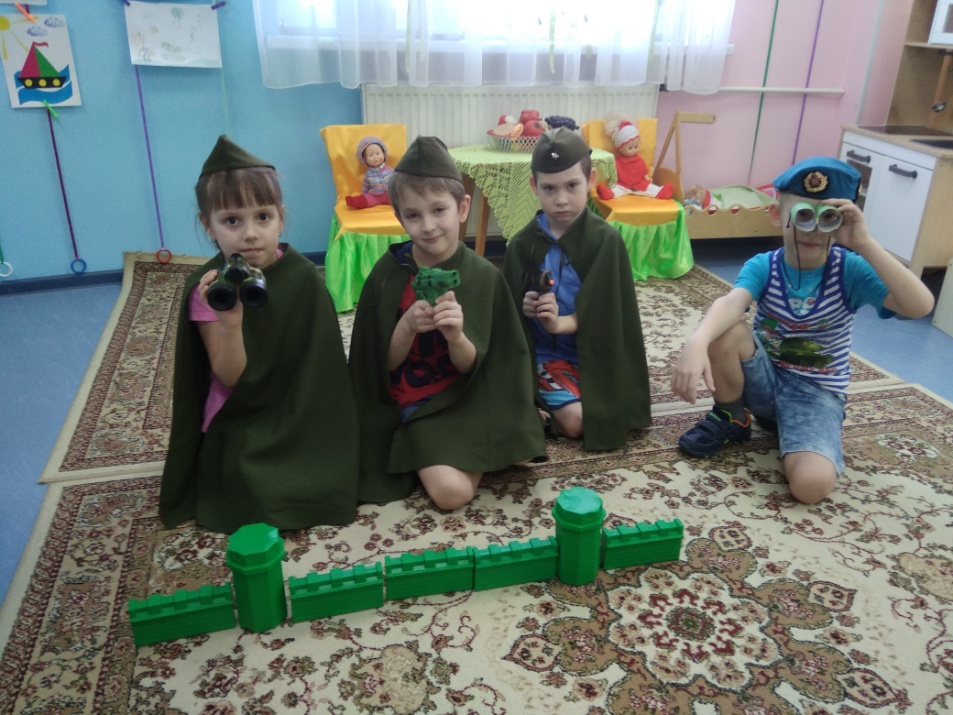 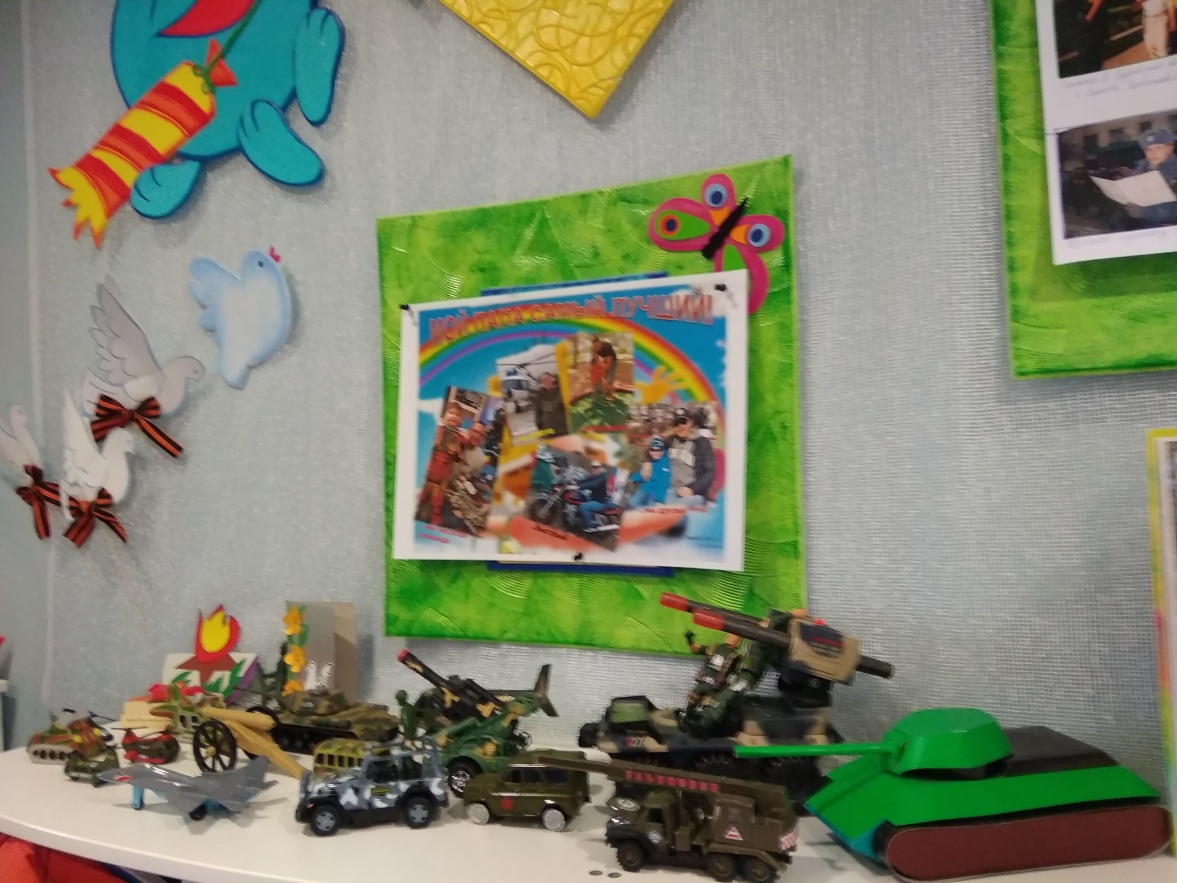 Я живу в Югре
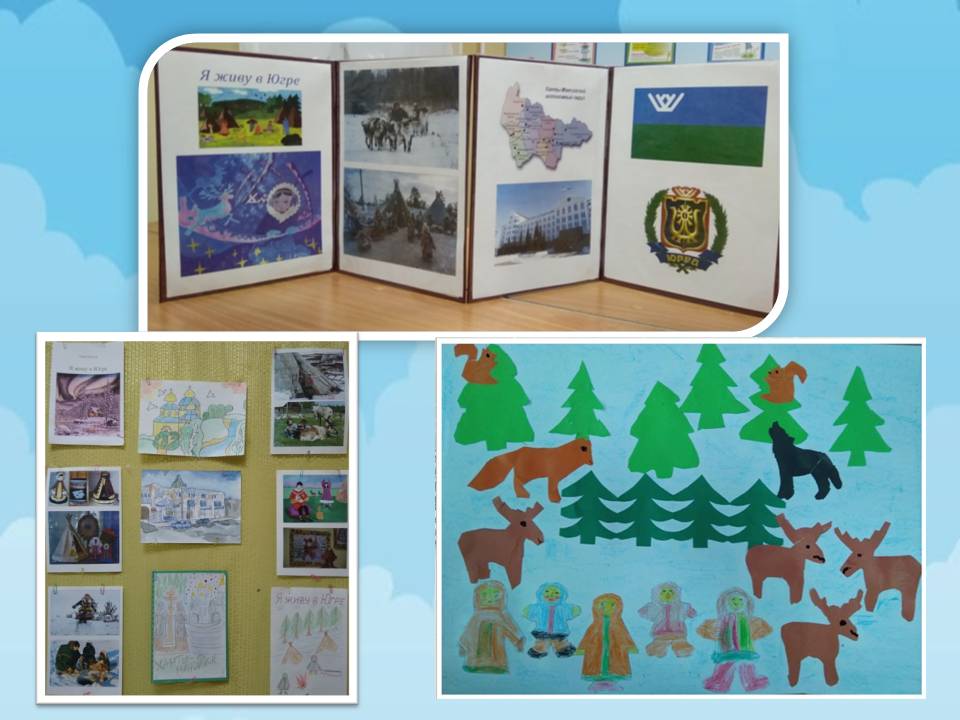 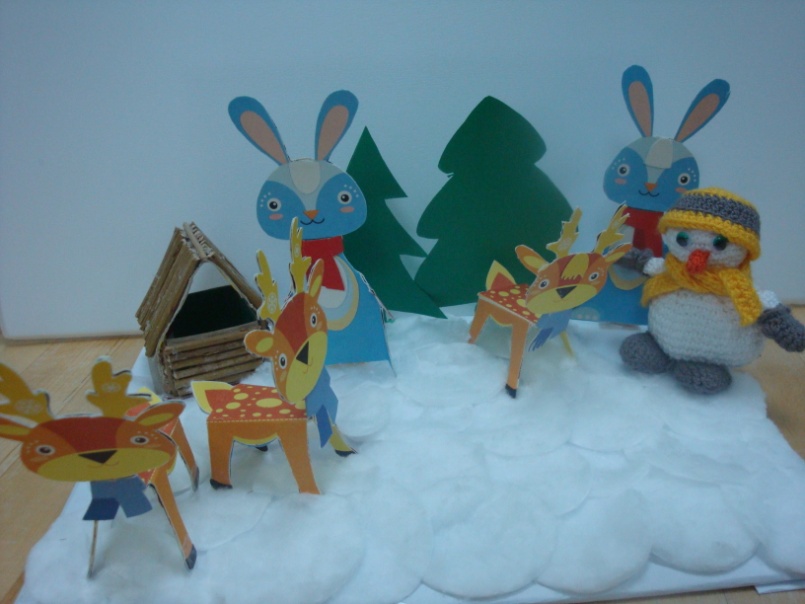 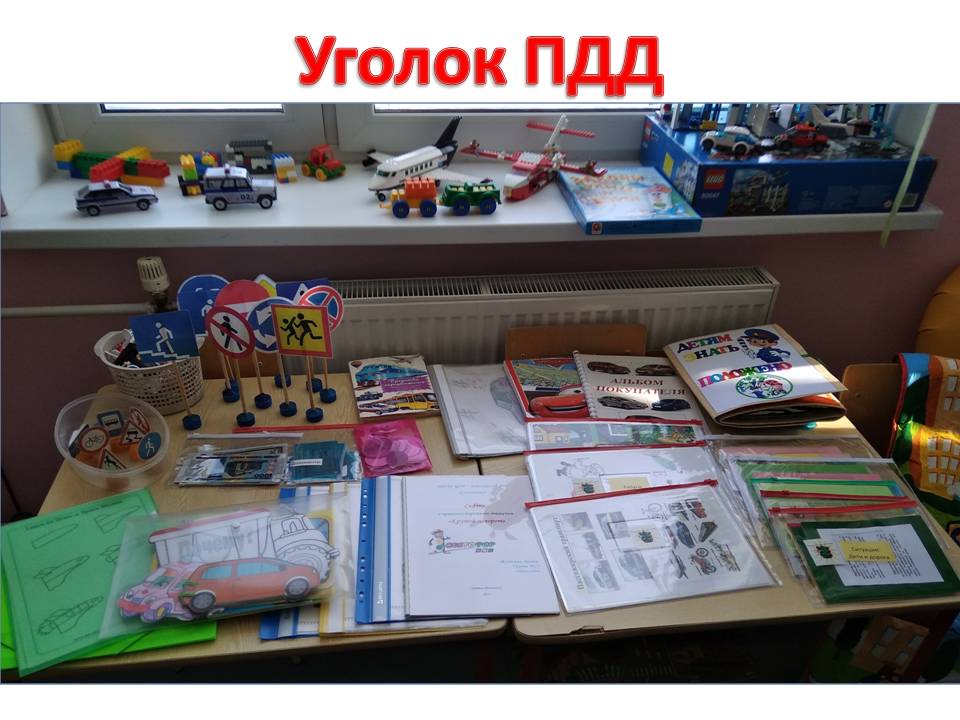 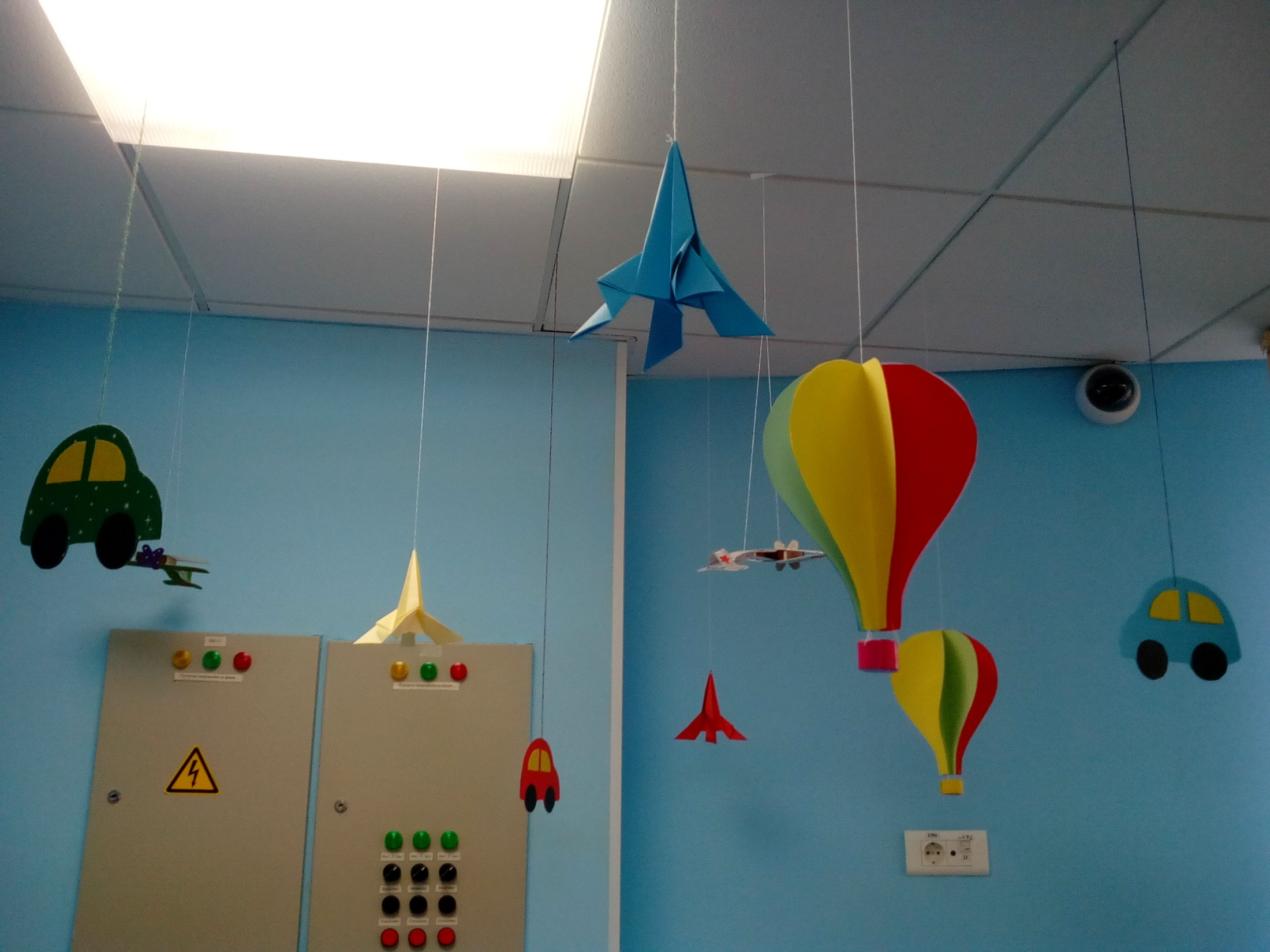 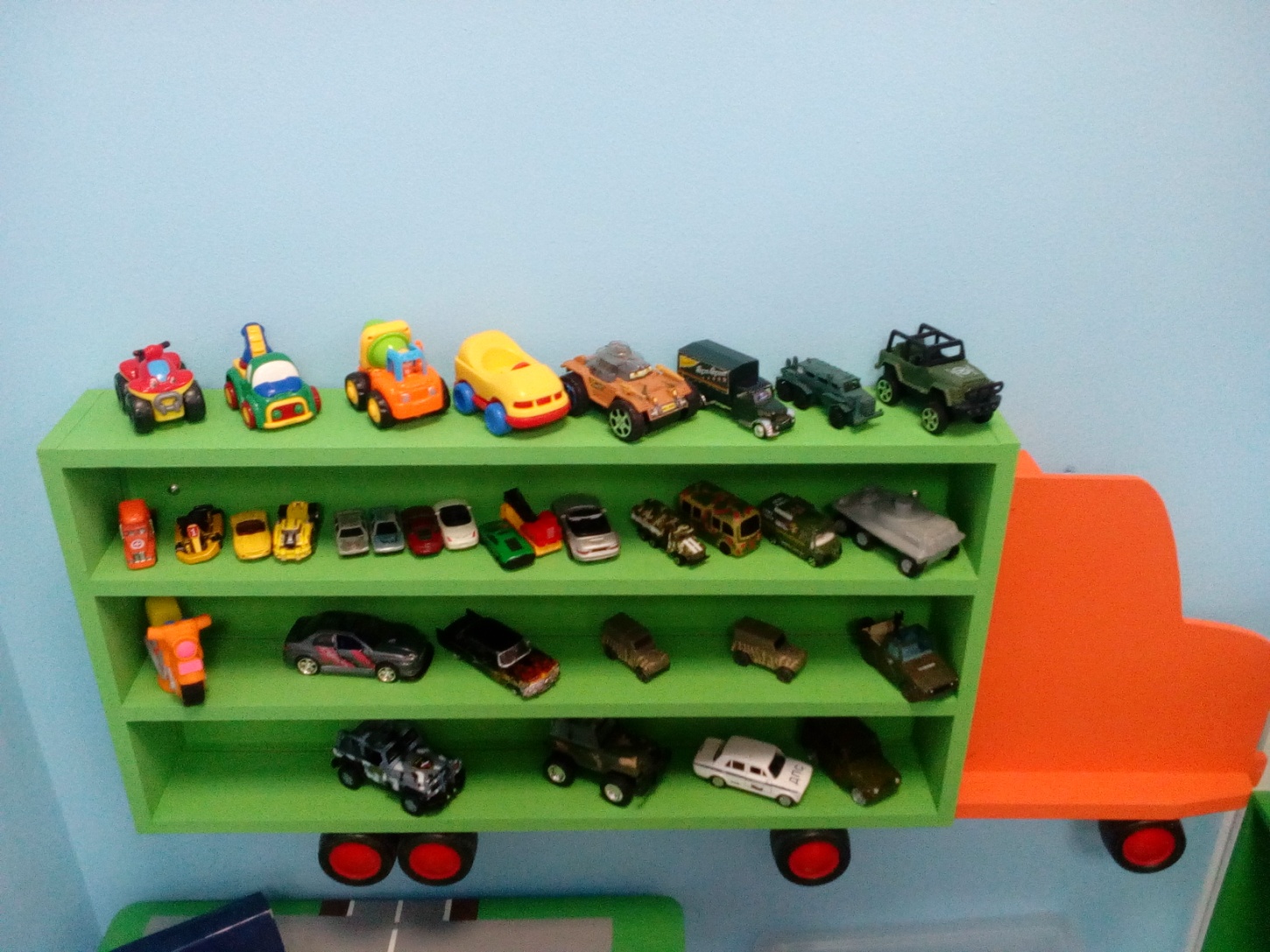 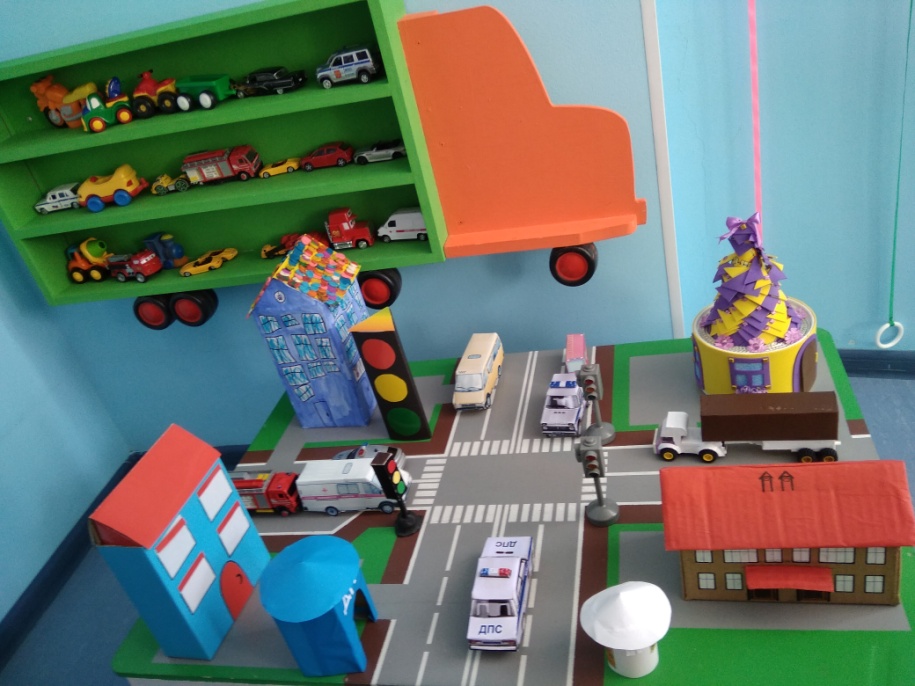 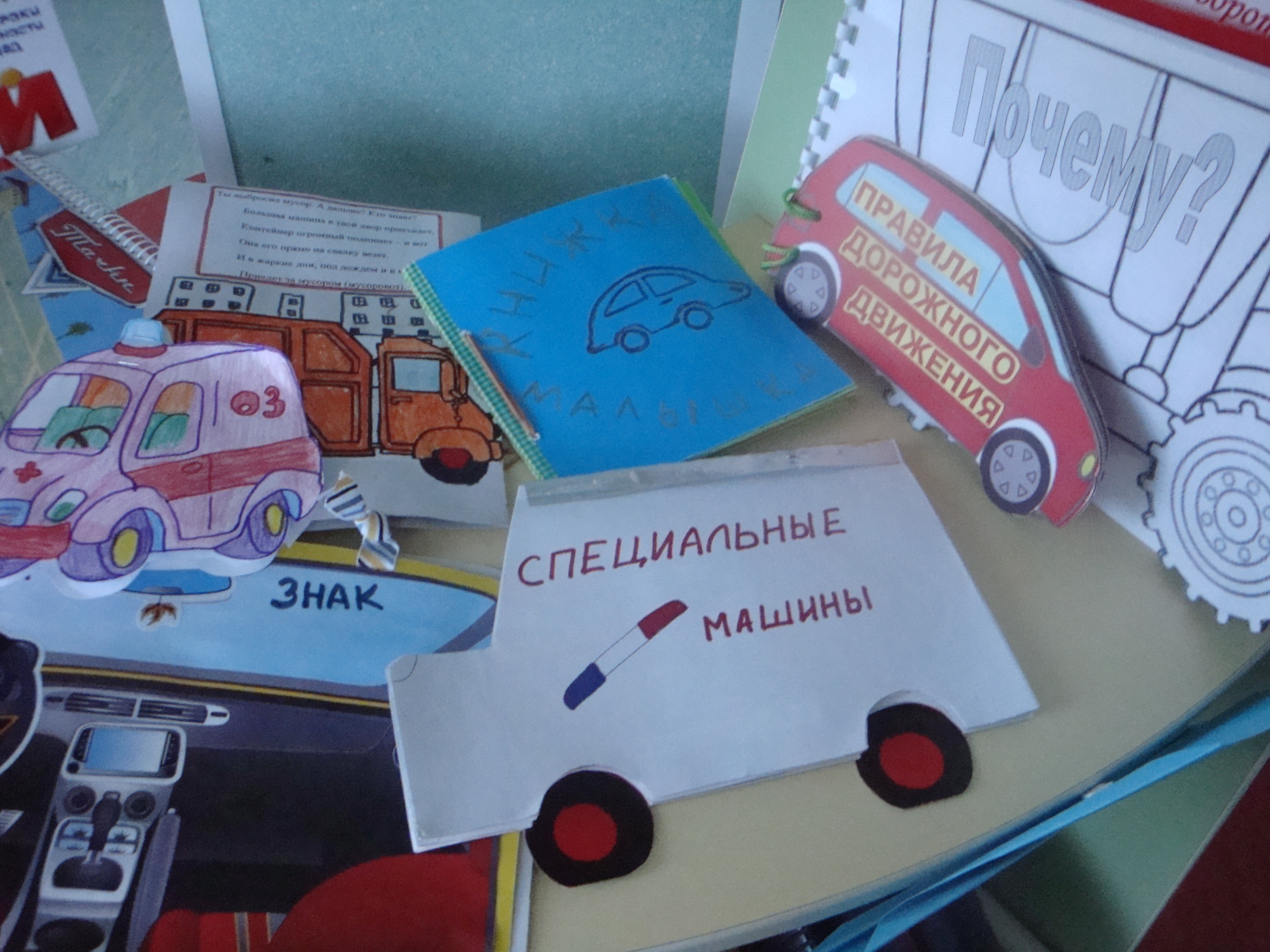 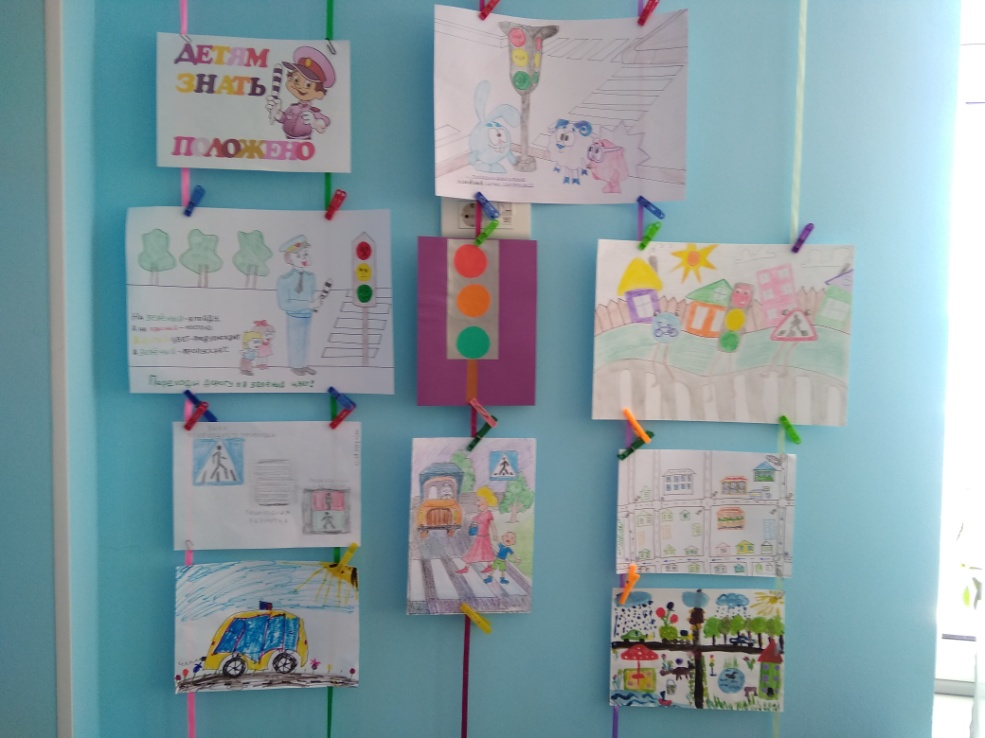 Мы экспериментируем
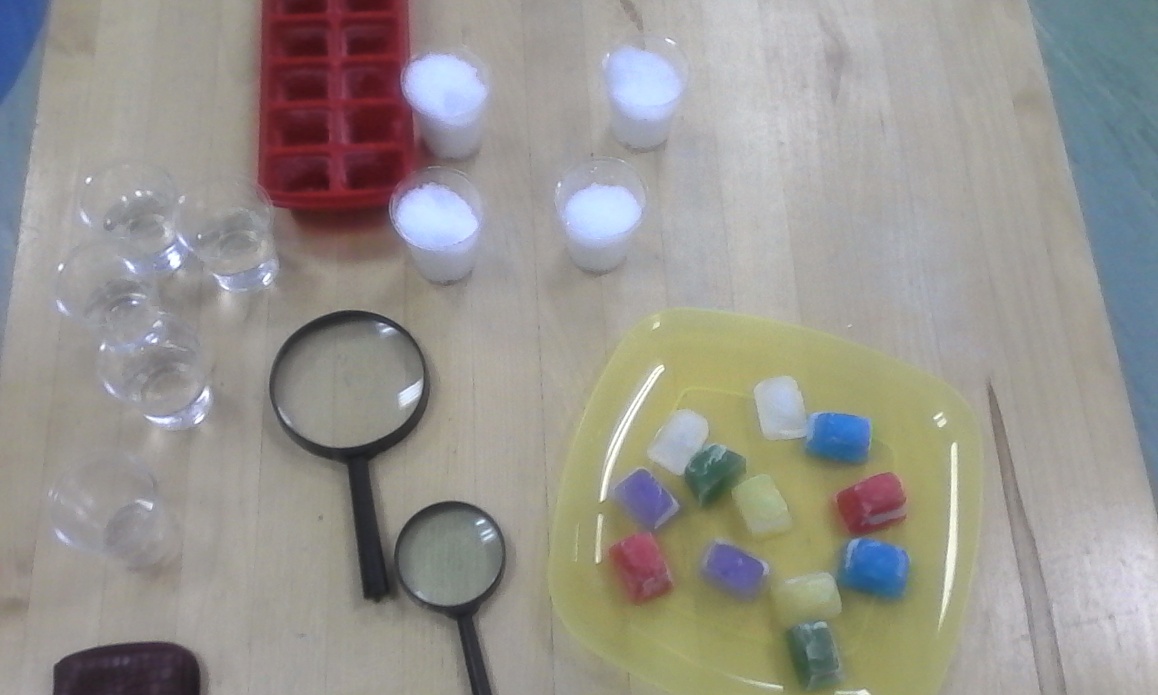 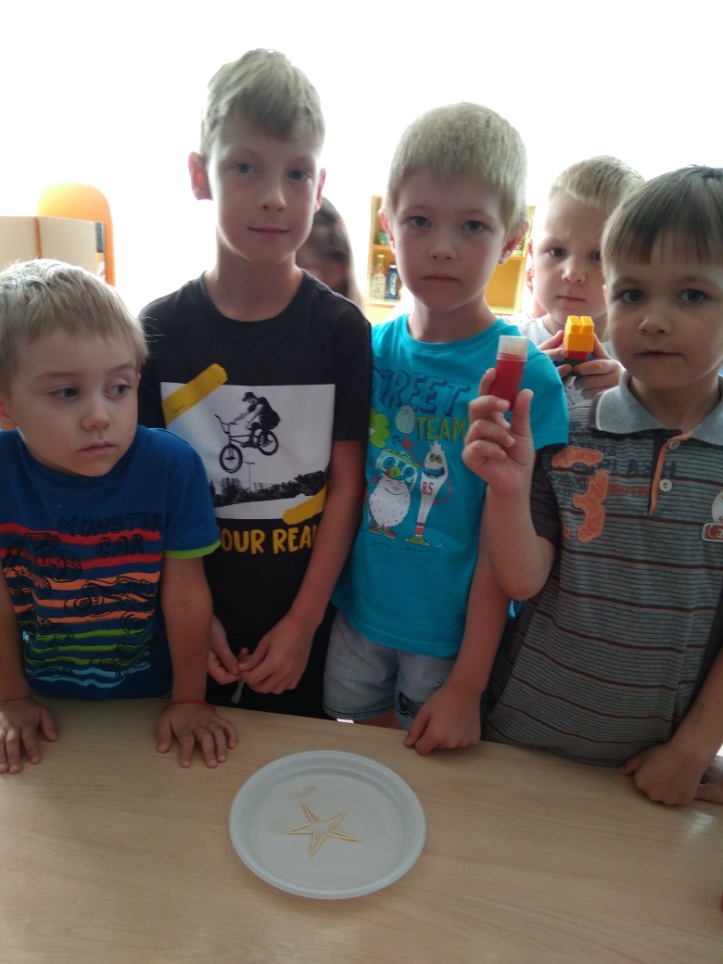 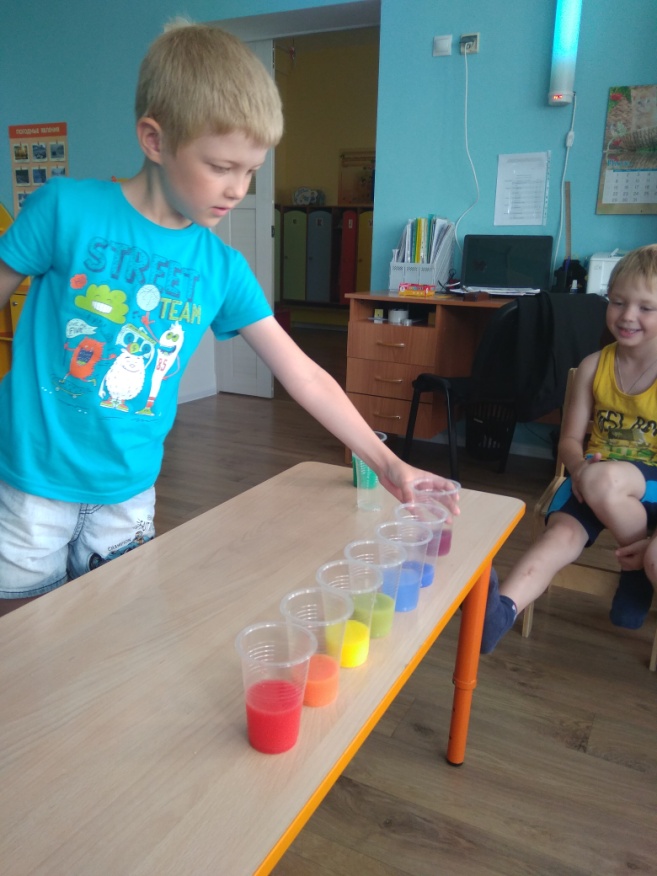 Уголок творчества
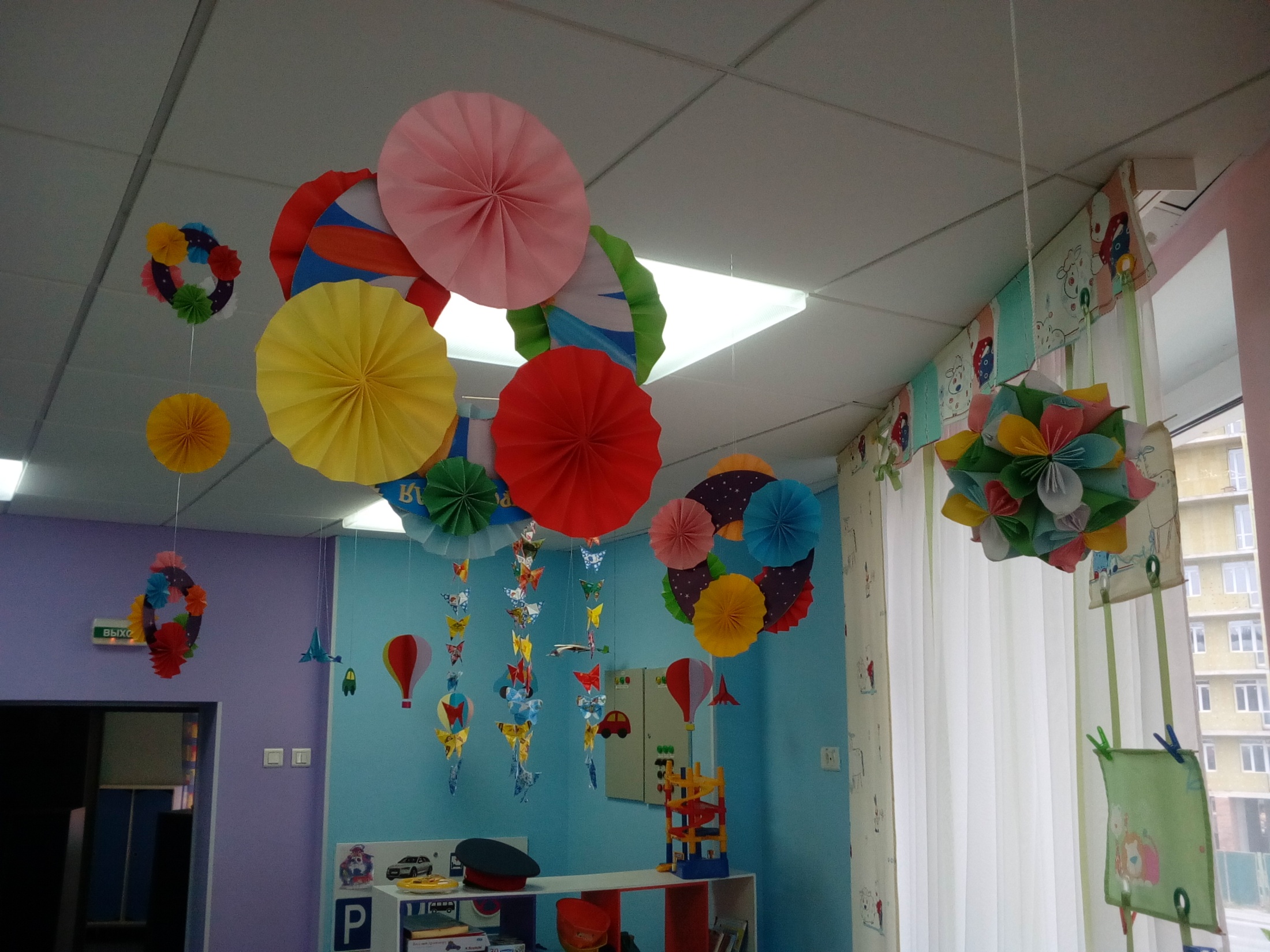 Центр сюжетно-ролевой игры
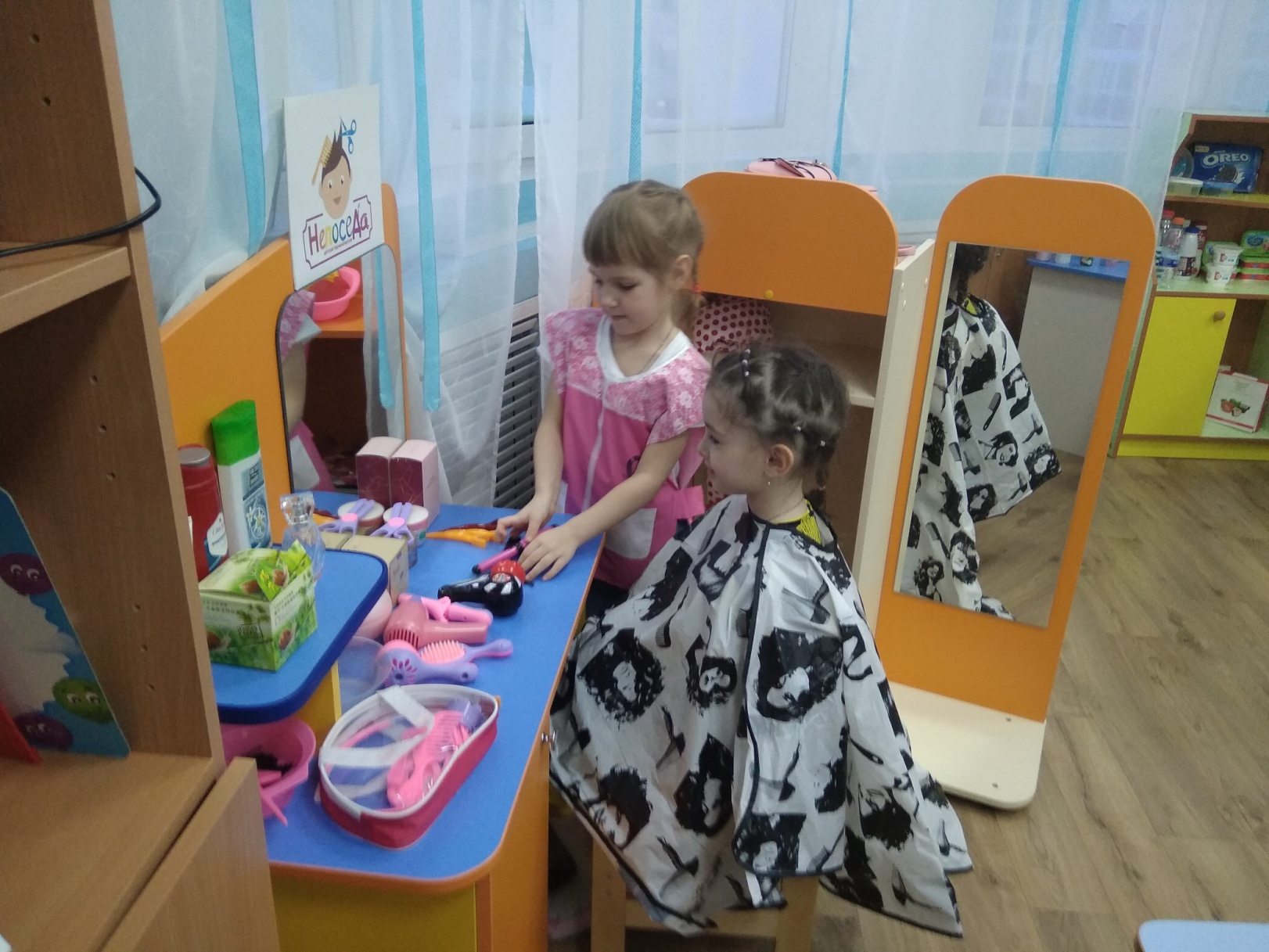 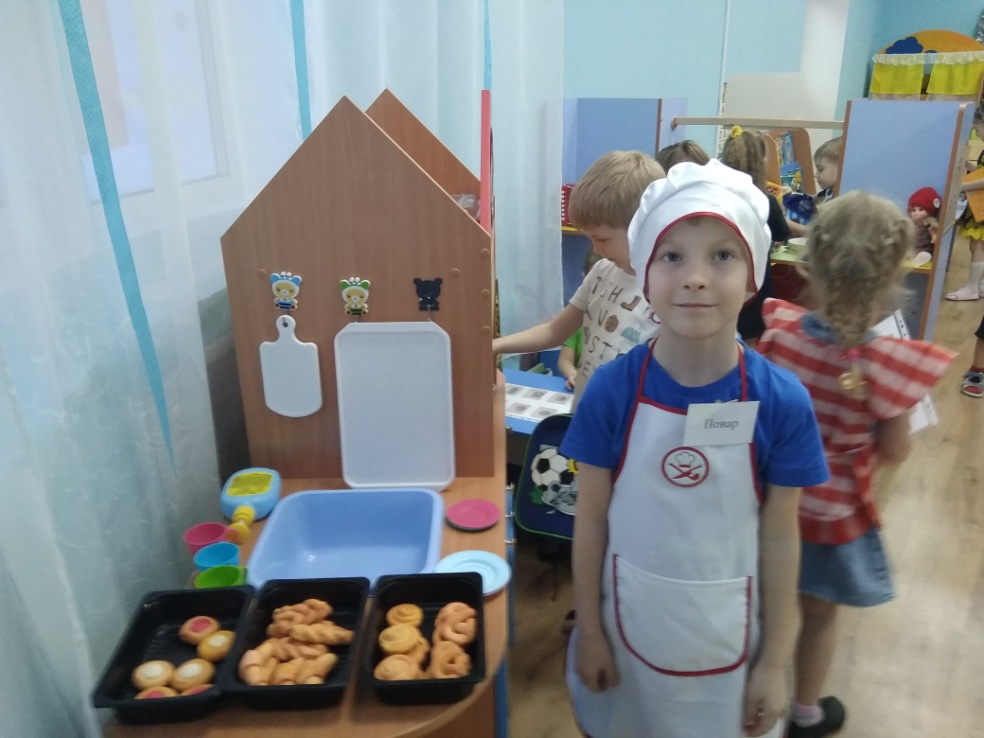 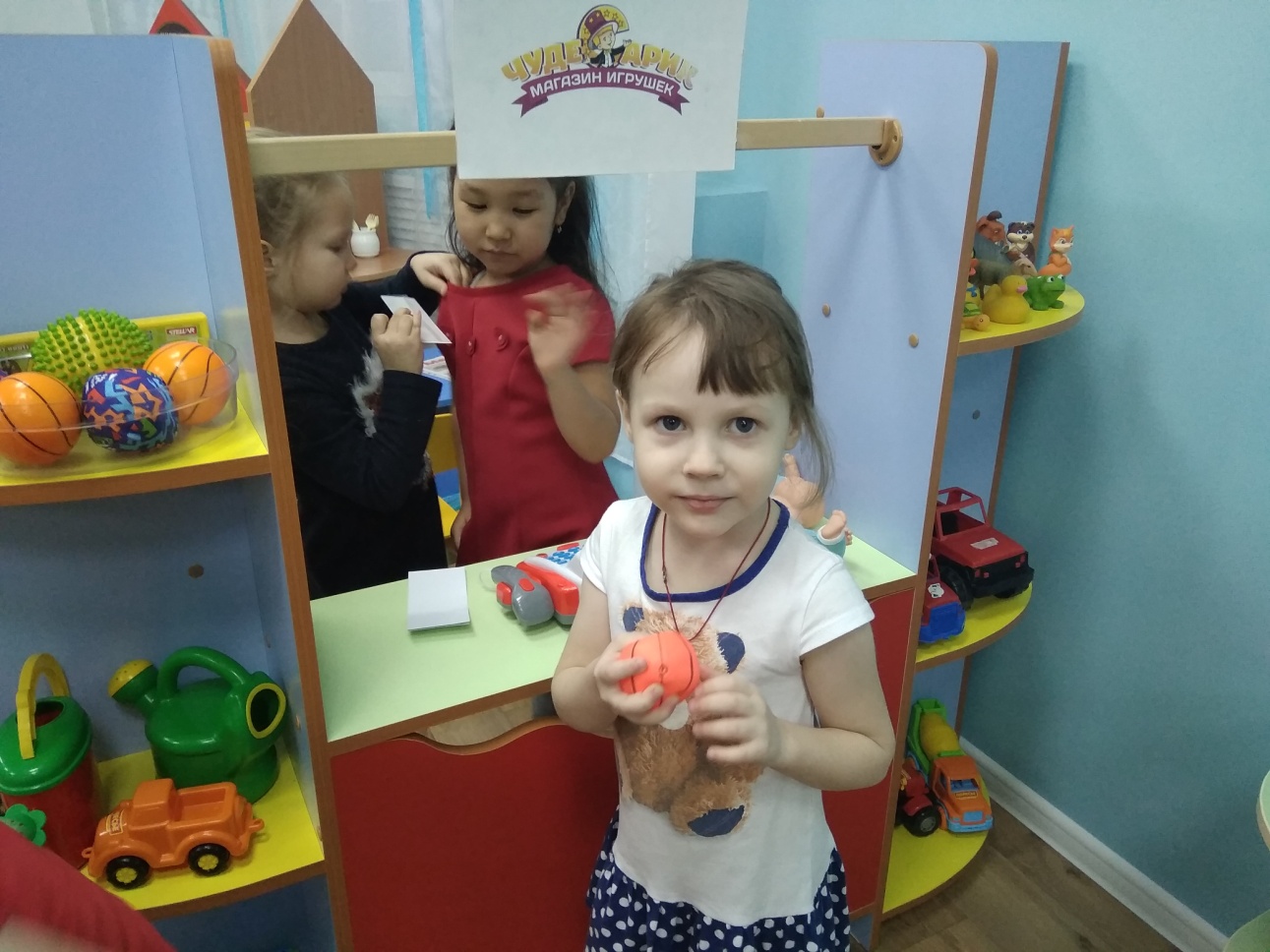 Книжный уголок
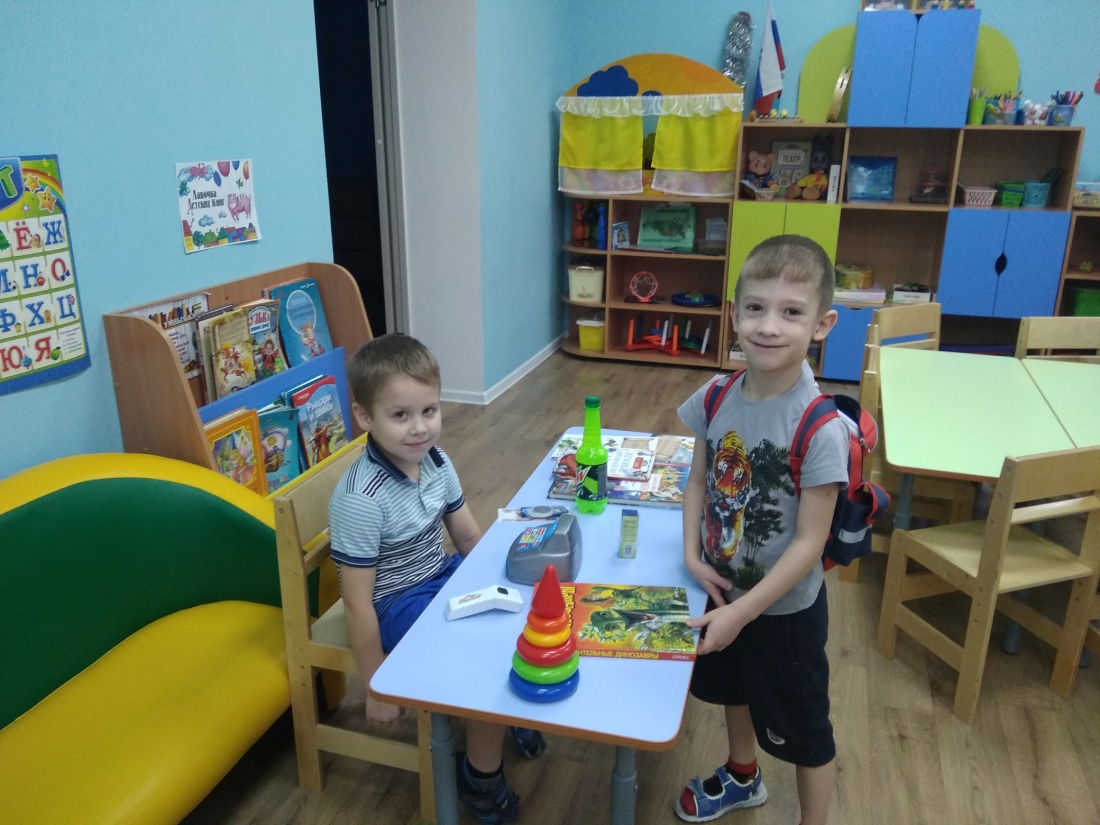 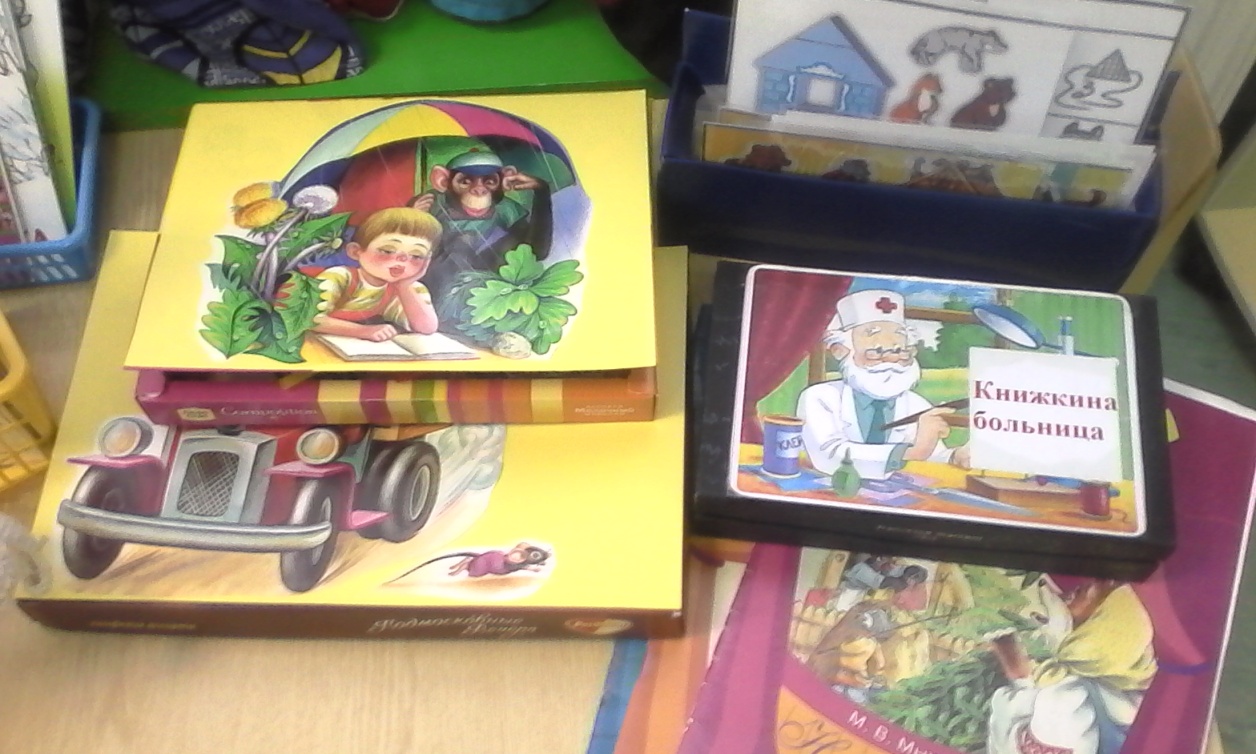 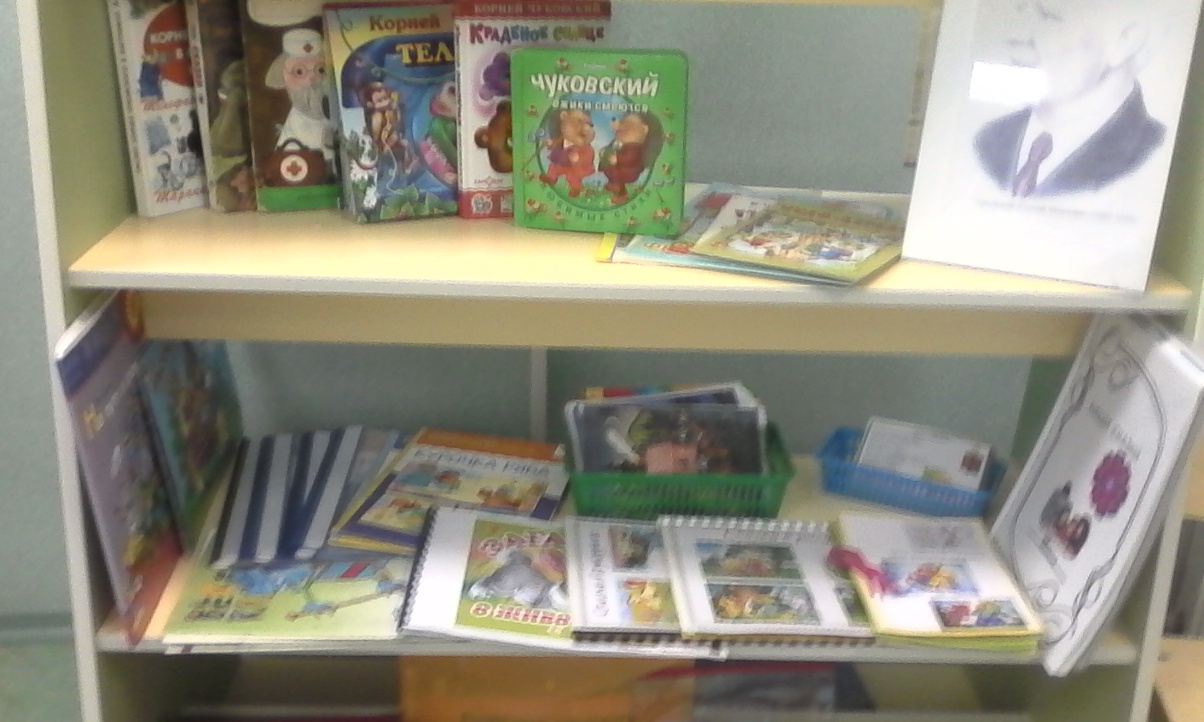 Уголок природы
Театральный уголок
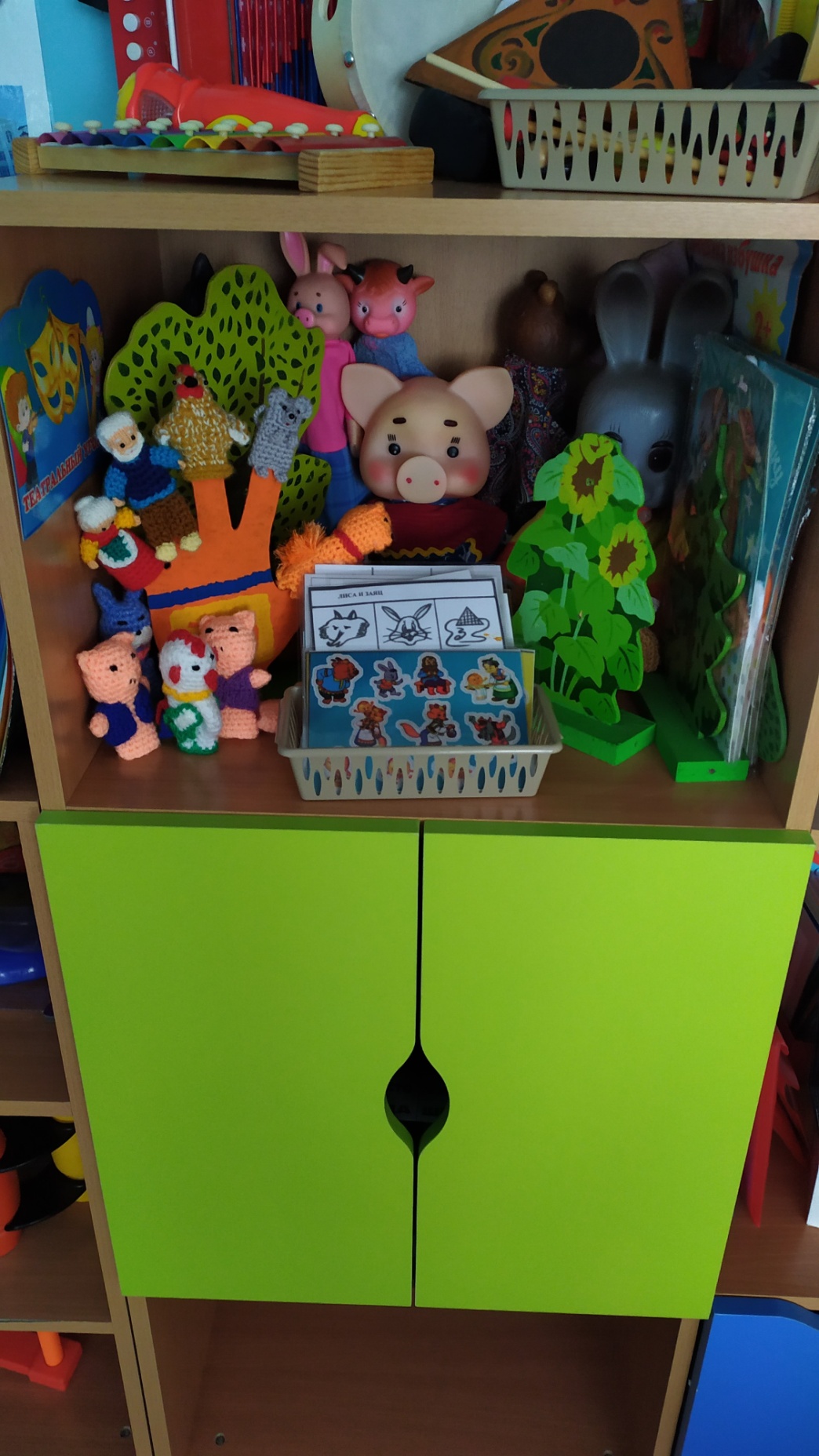 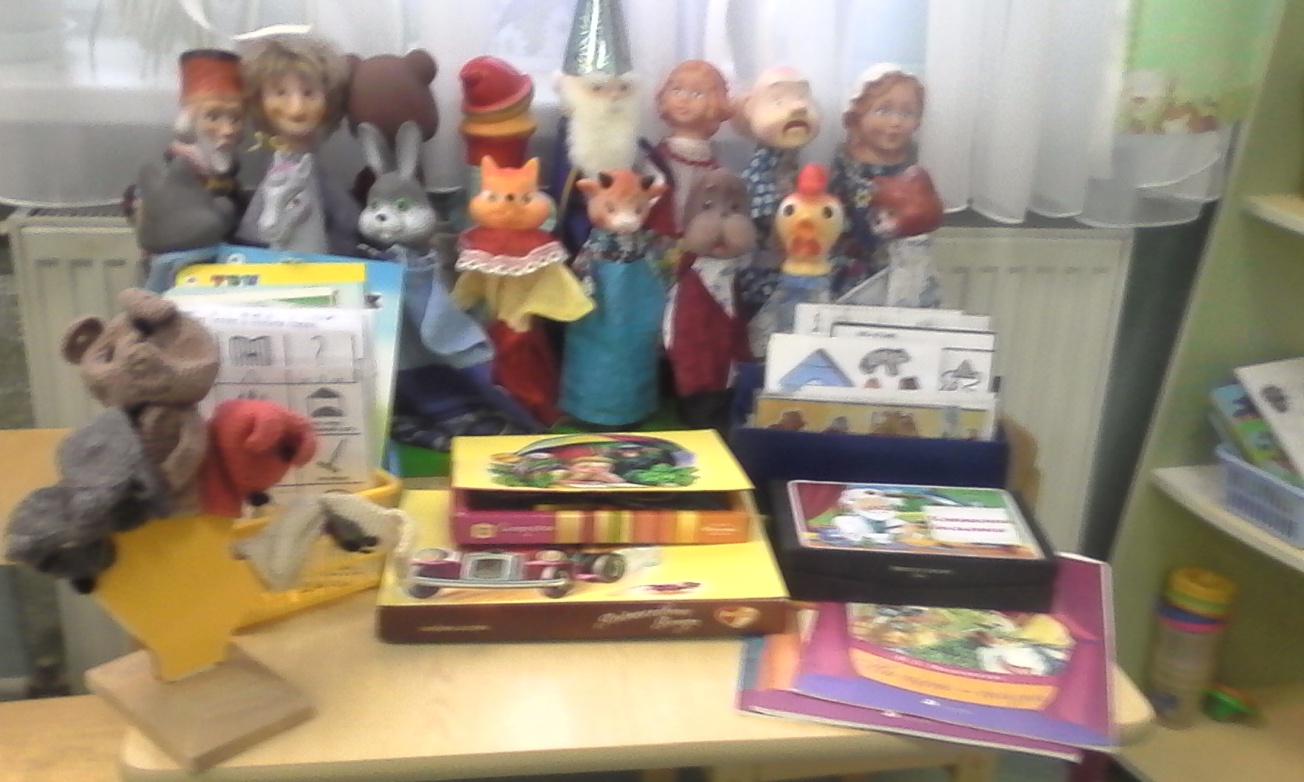 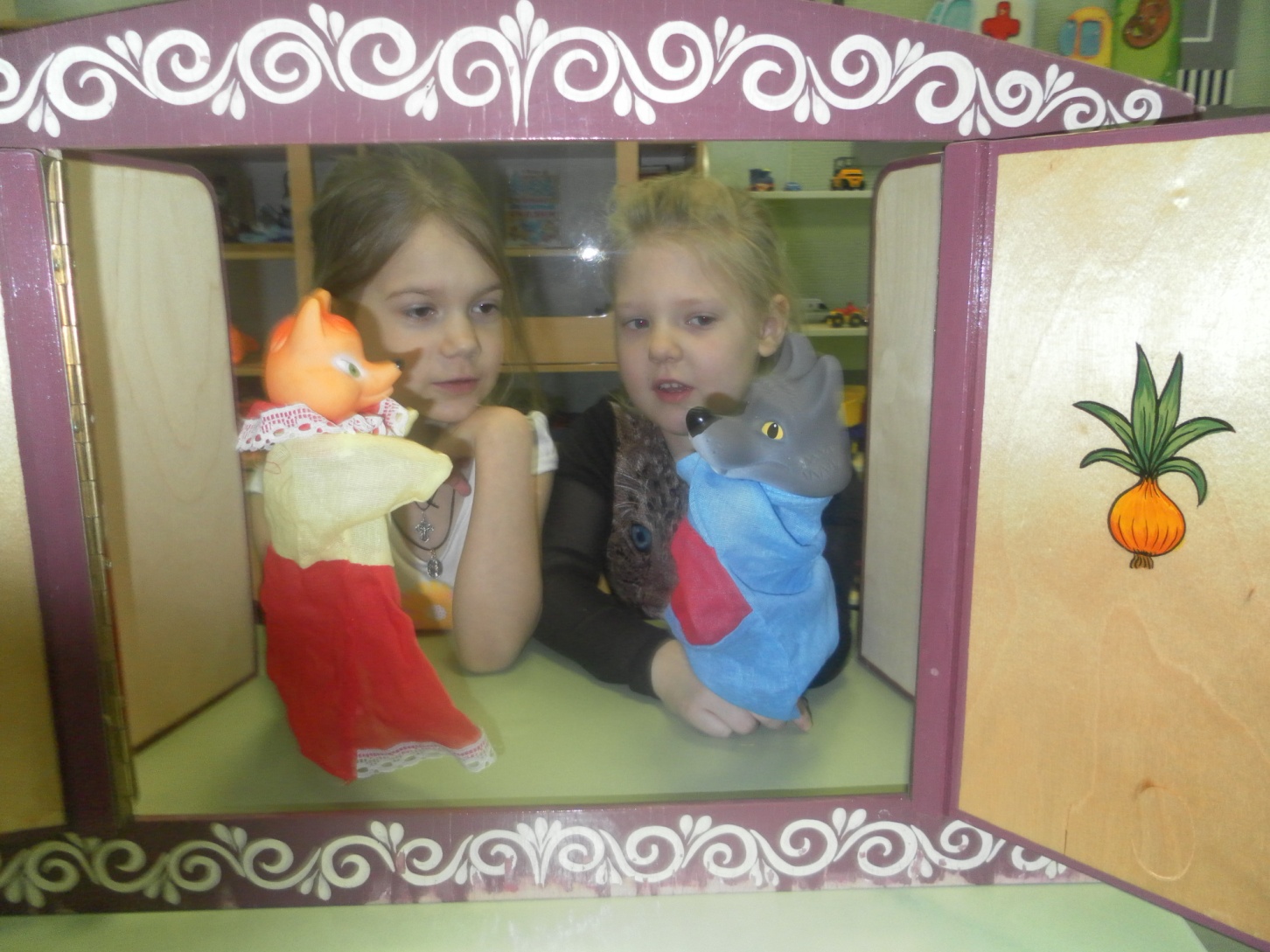 Музыкальный  уголок
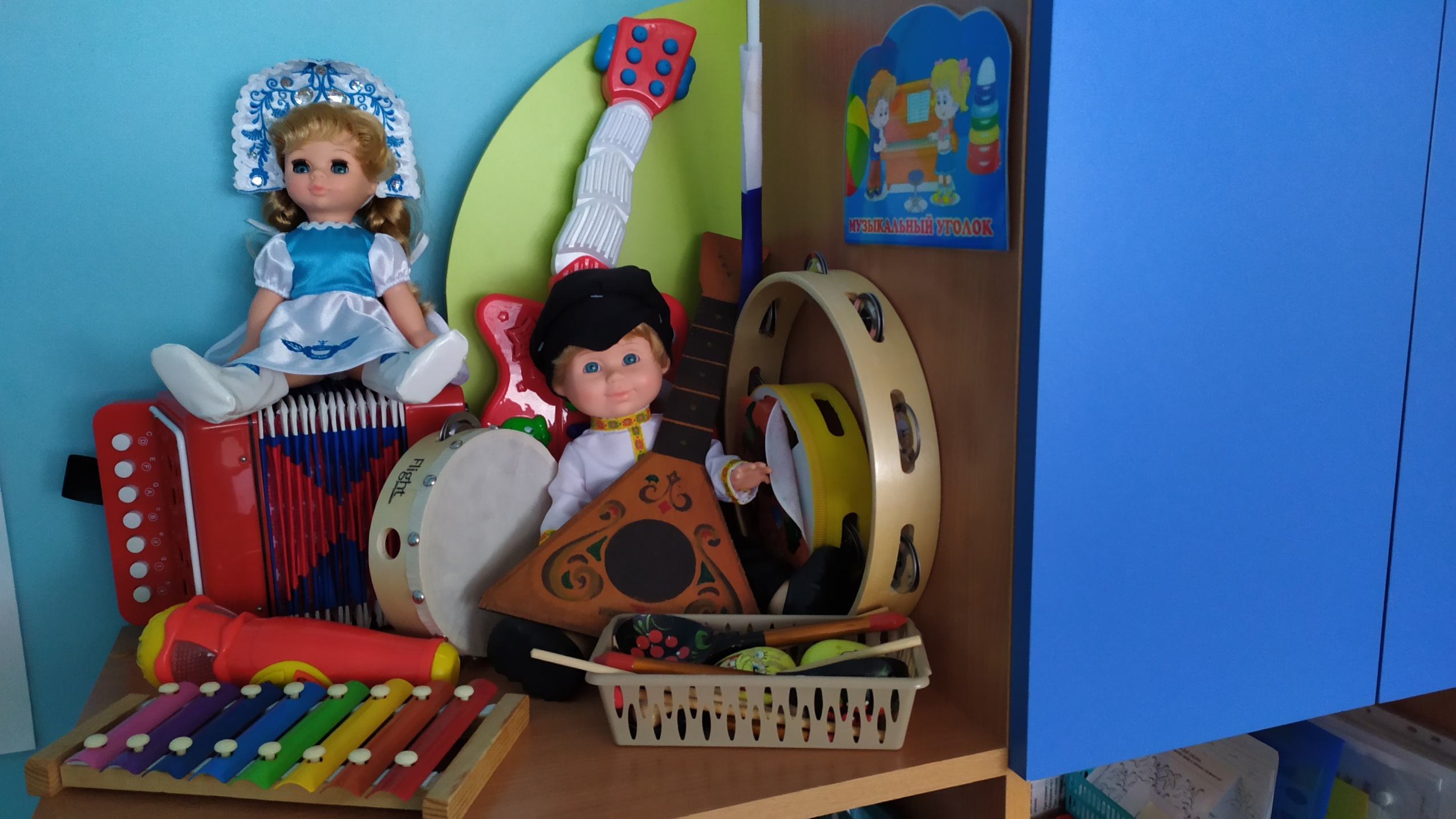 Спортивный уголок
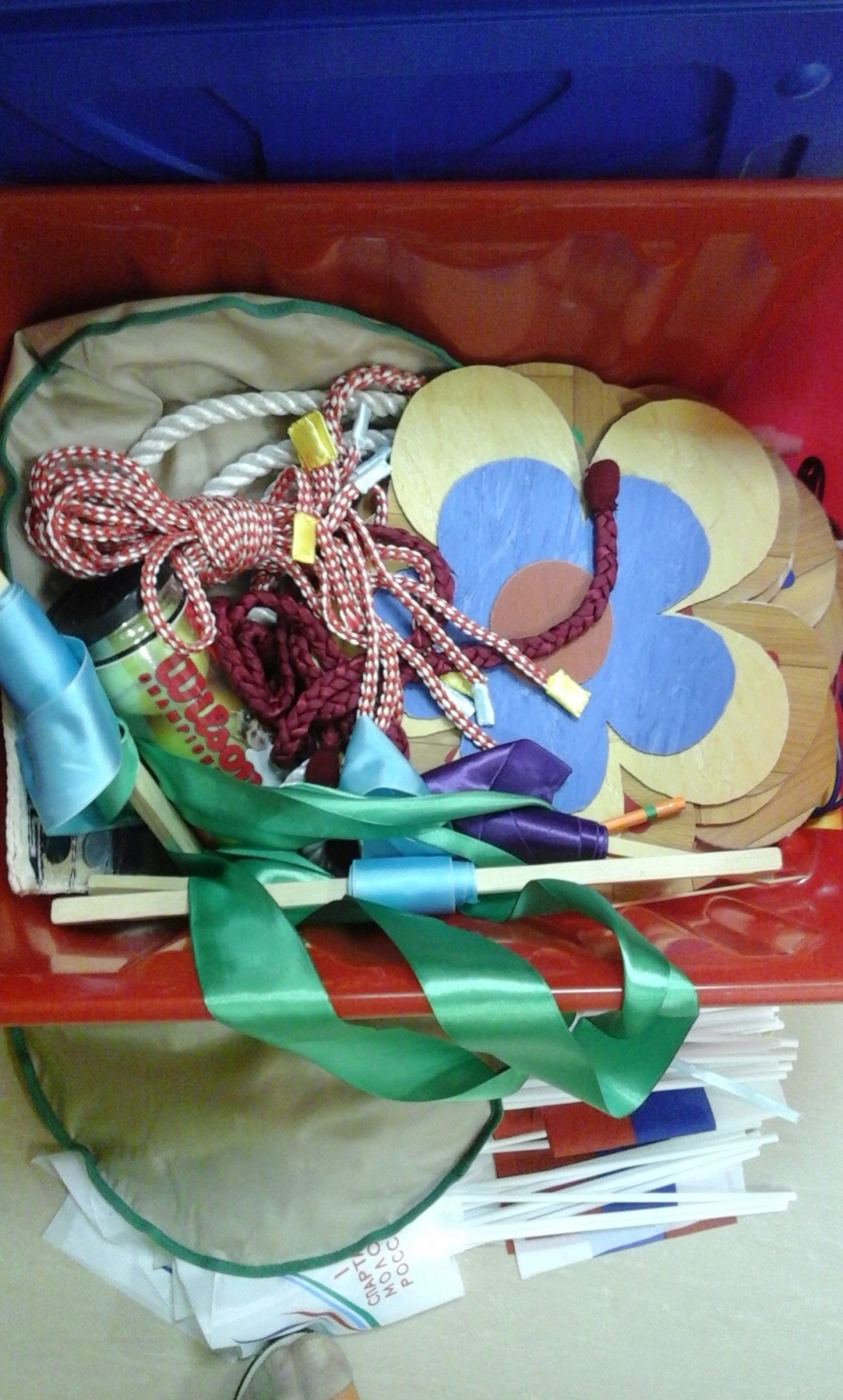 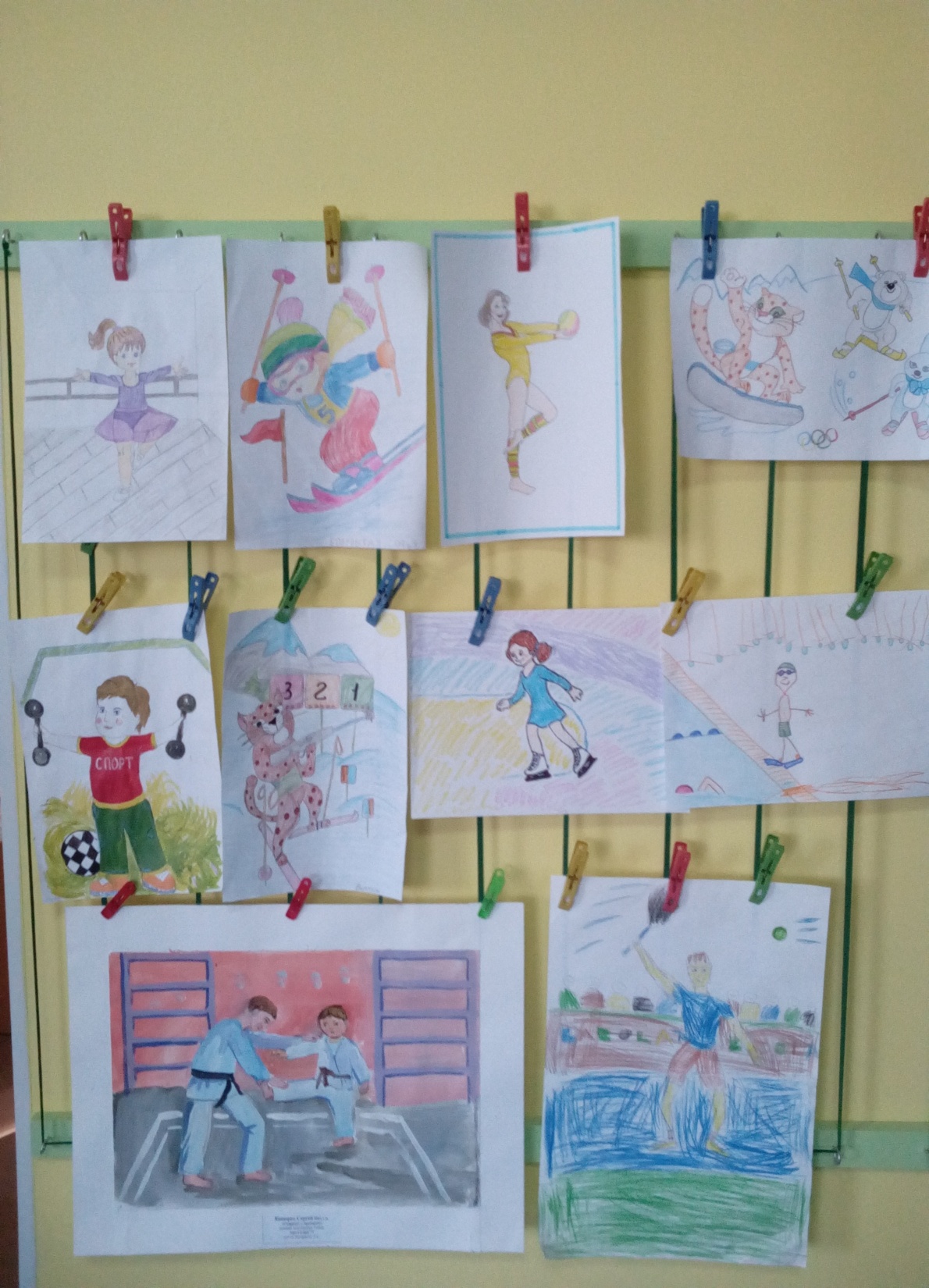 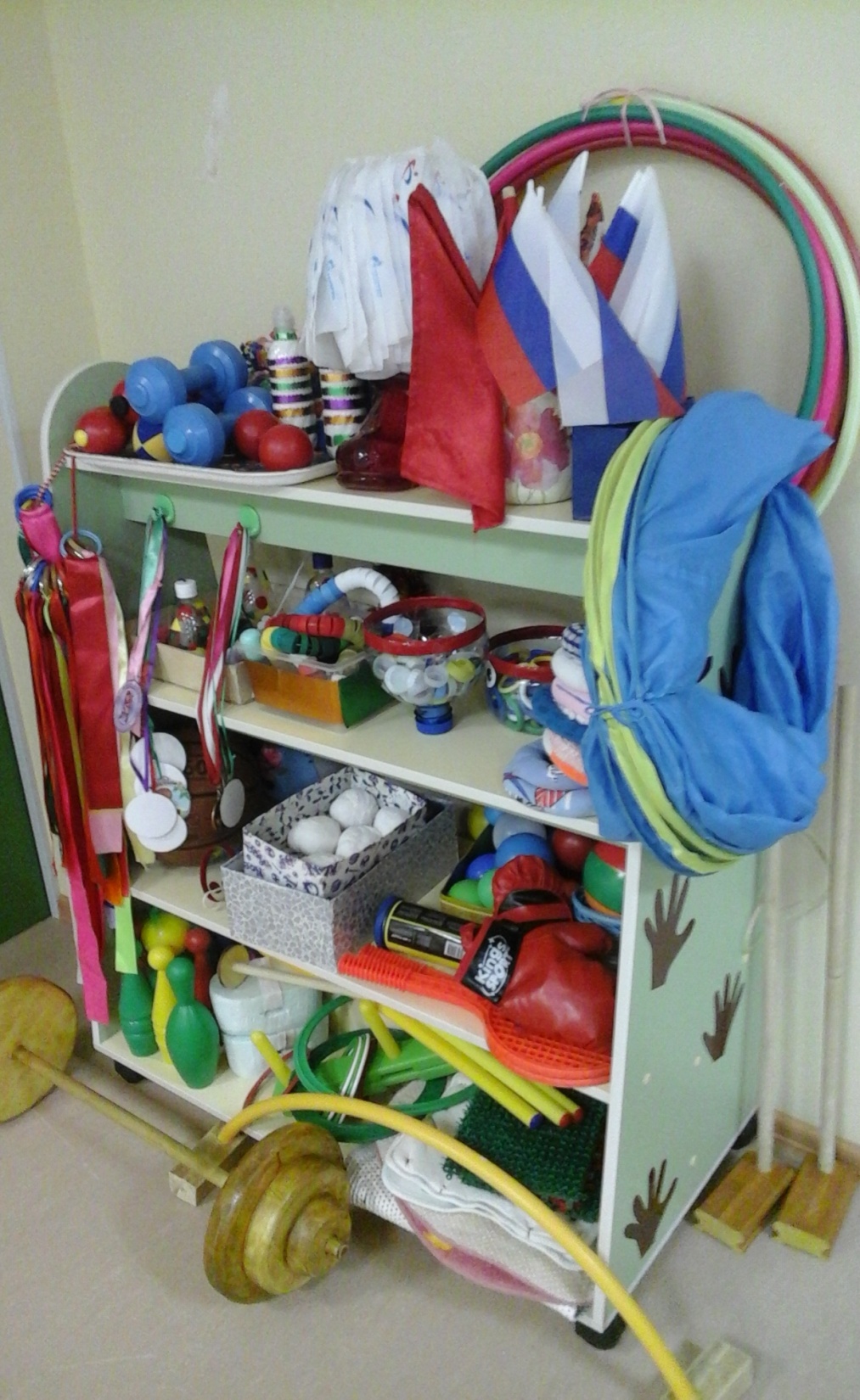 Уголок ряжения
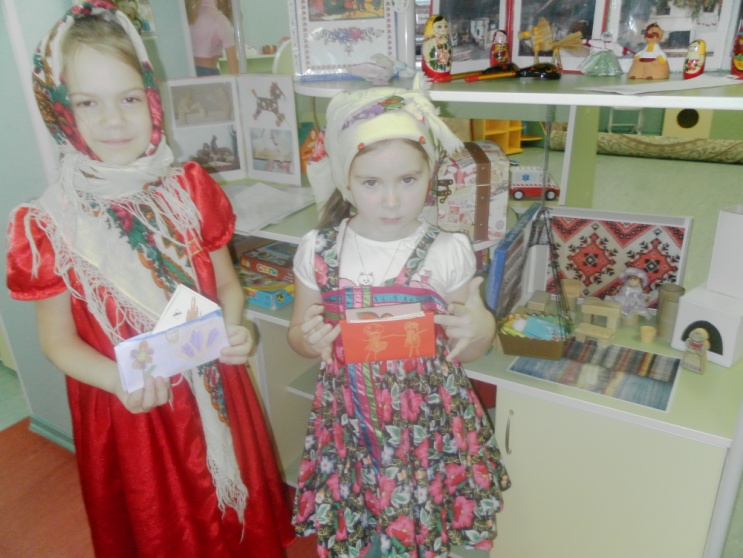 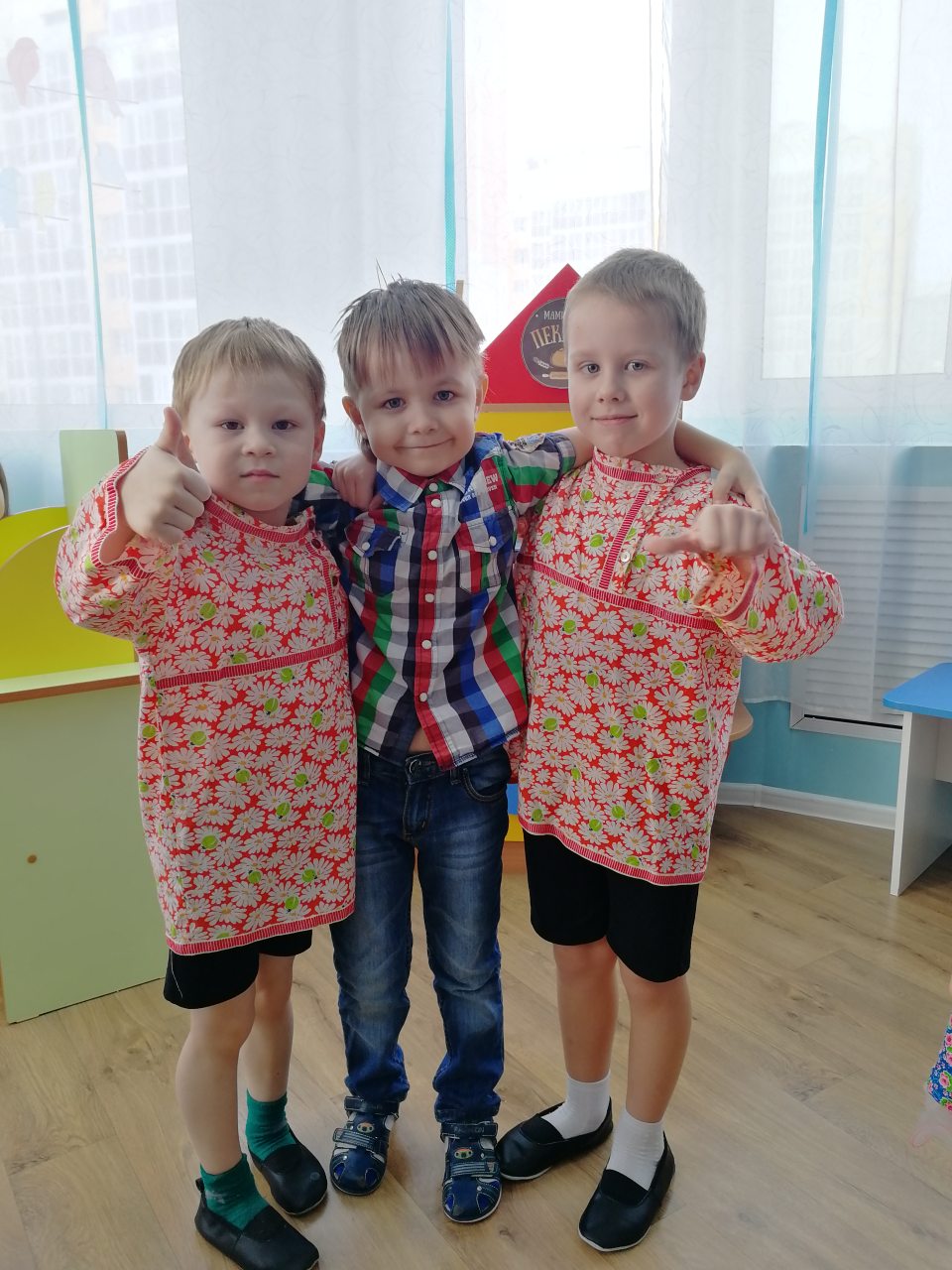 Речевичок
Математический уголок
Уголок конструирования
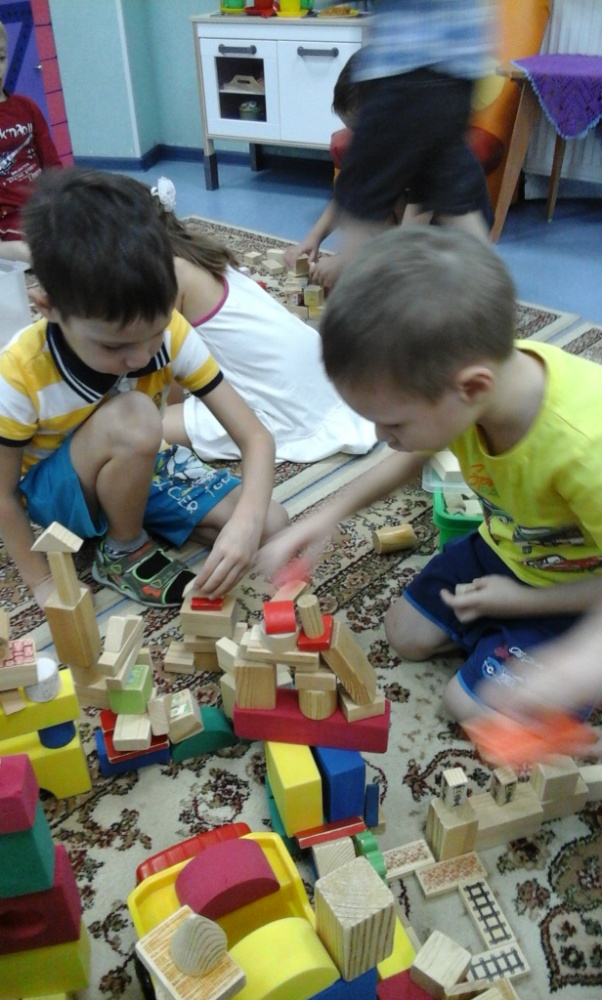 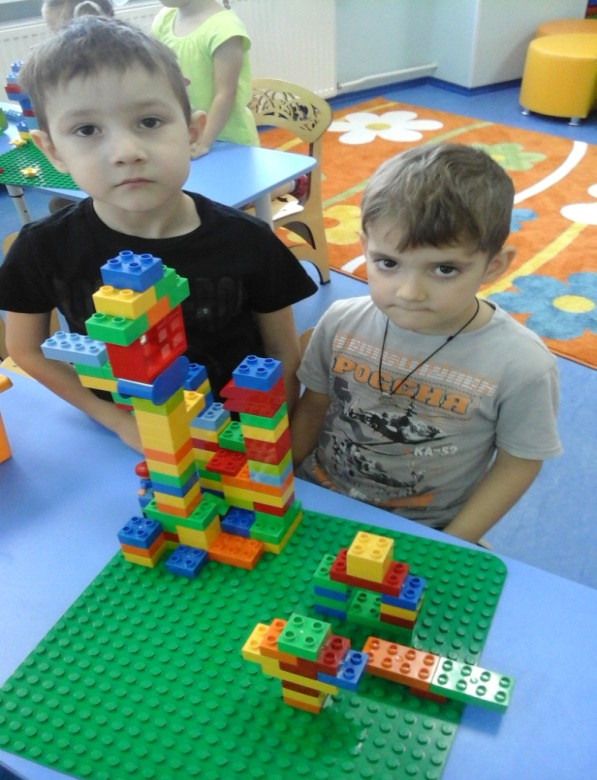 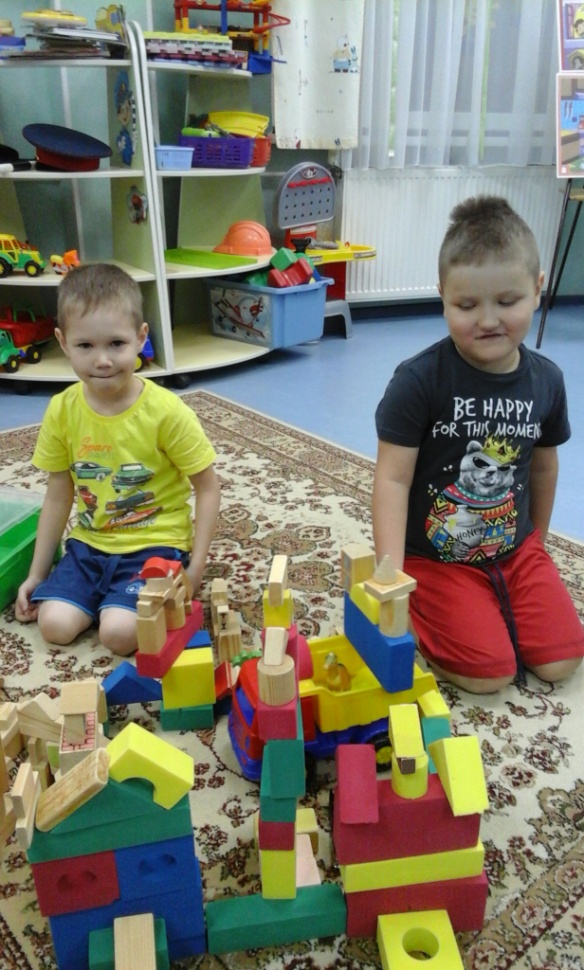 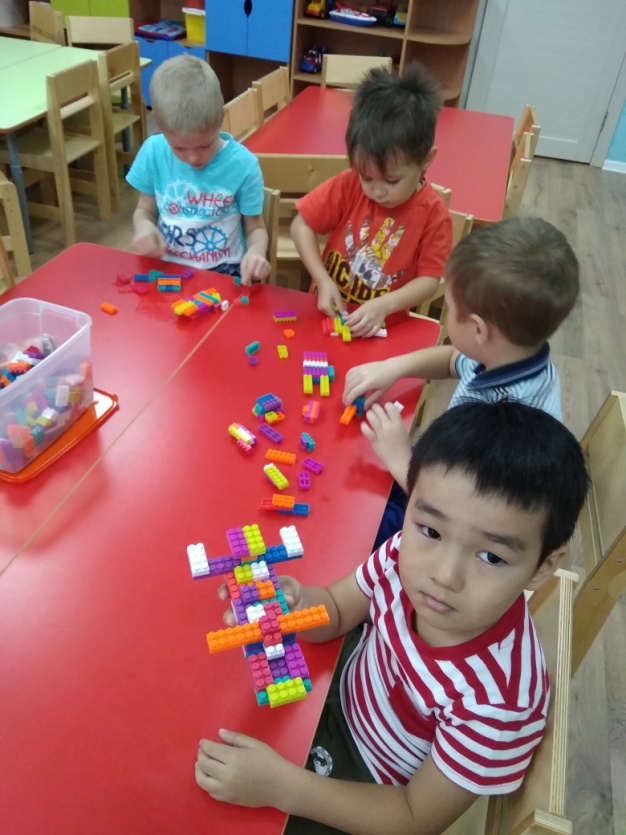 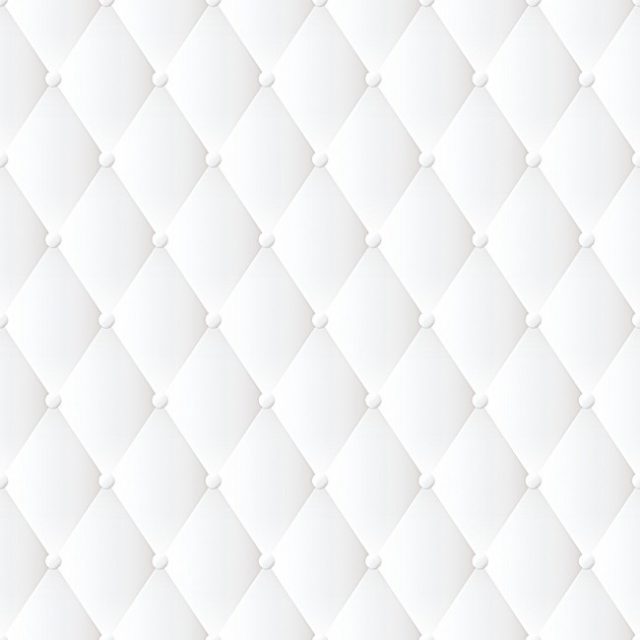 Каждый ребёнок получит здесь ласку,

Каждого встретит тепло и уют!

Каждую девочку, каждого мальчика

Здесь уважают, любят и ждут!
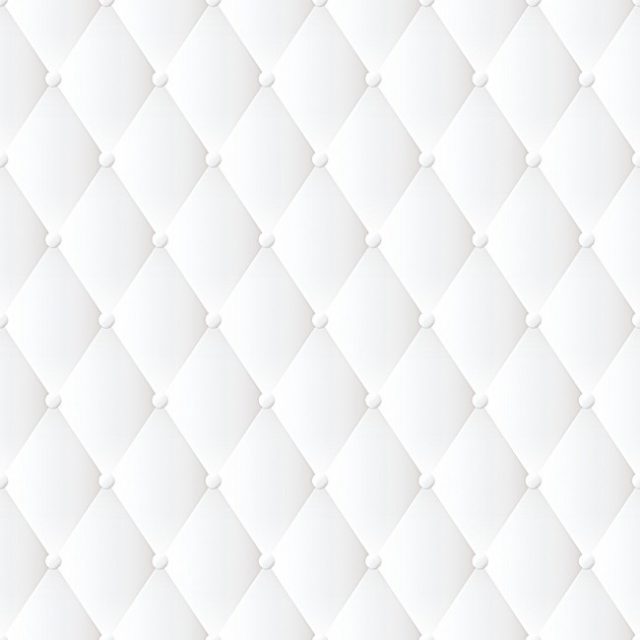 Спасибо за внимание
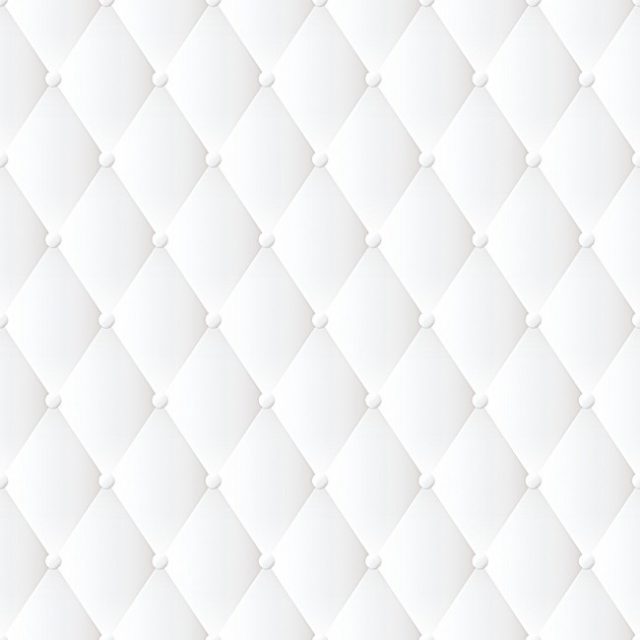 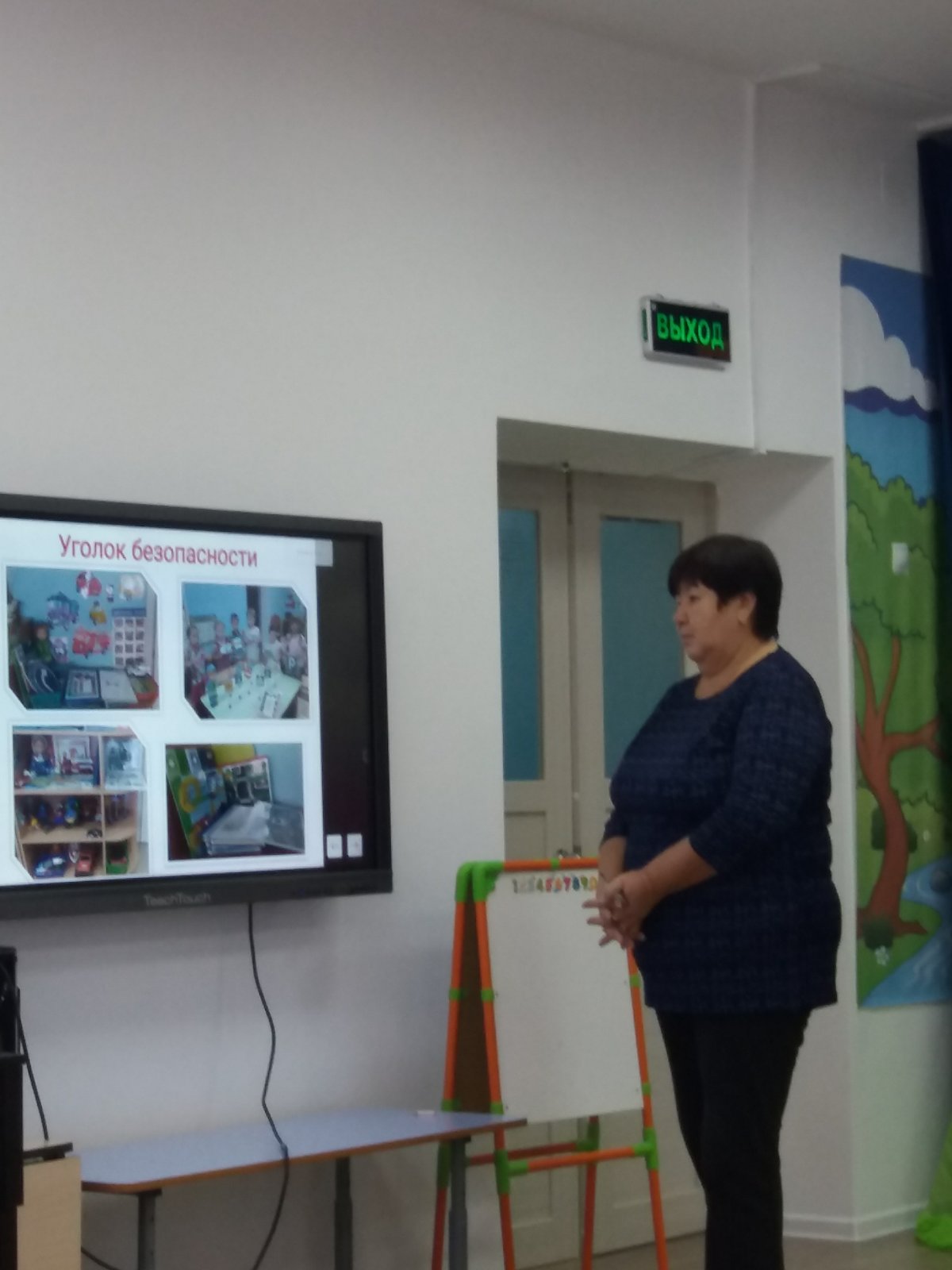 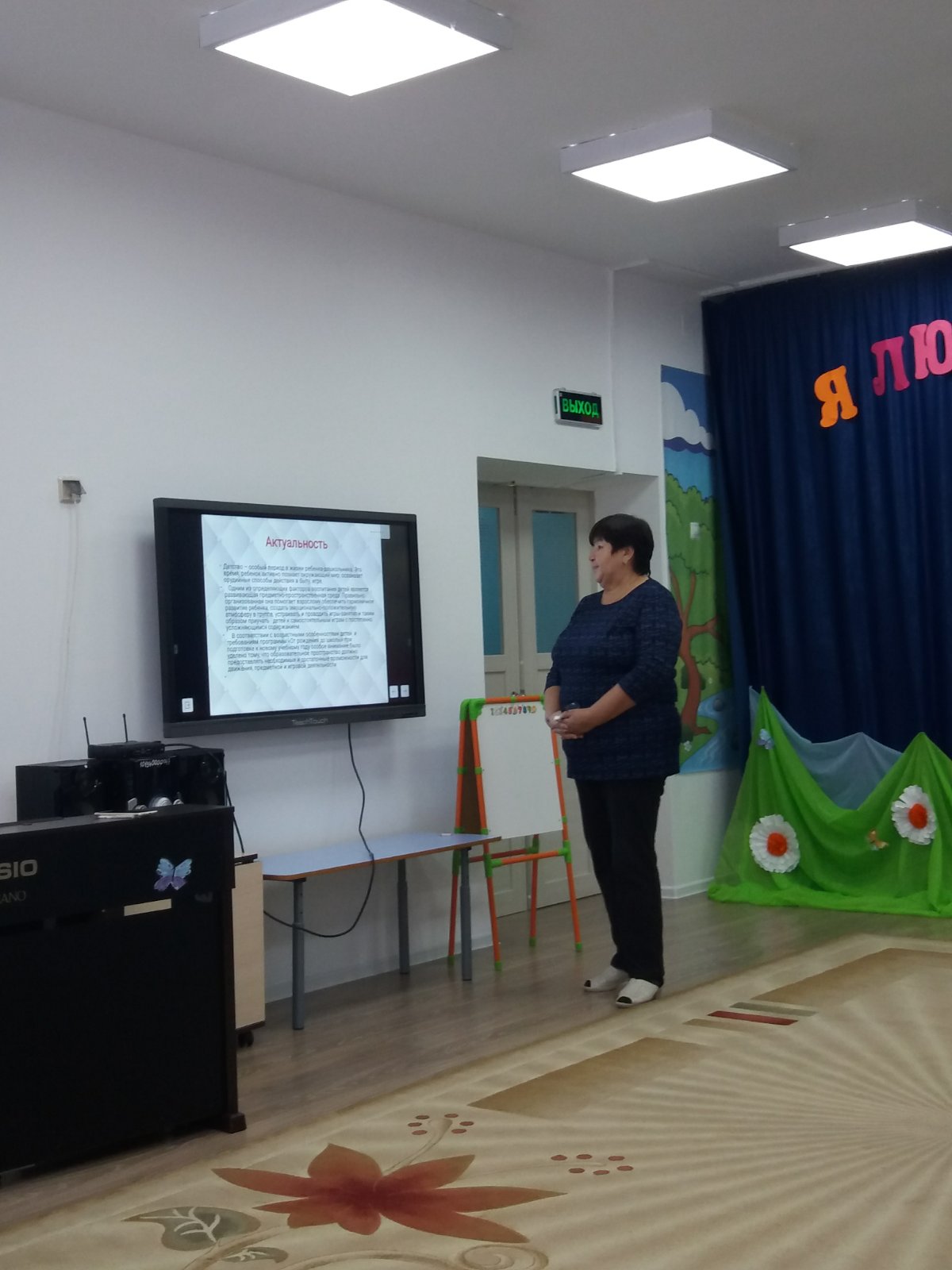 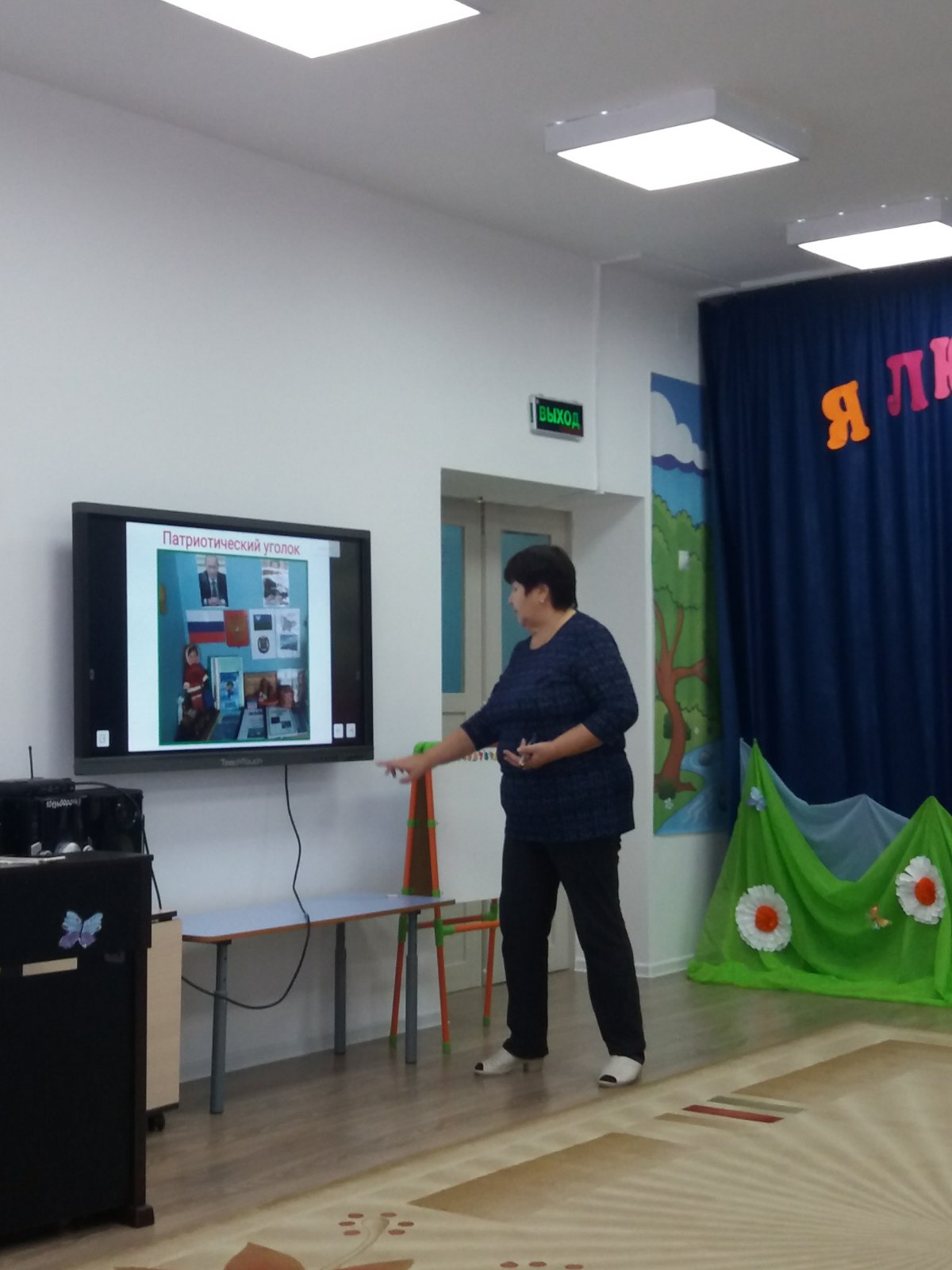